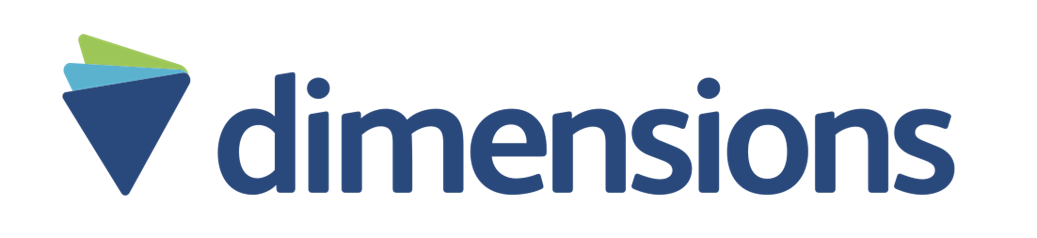 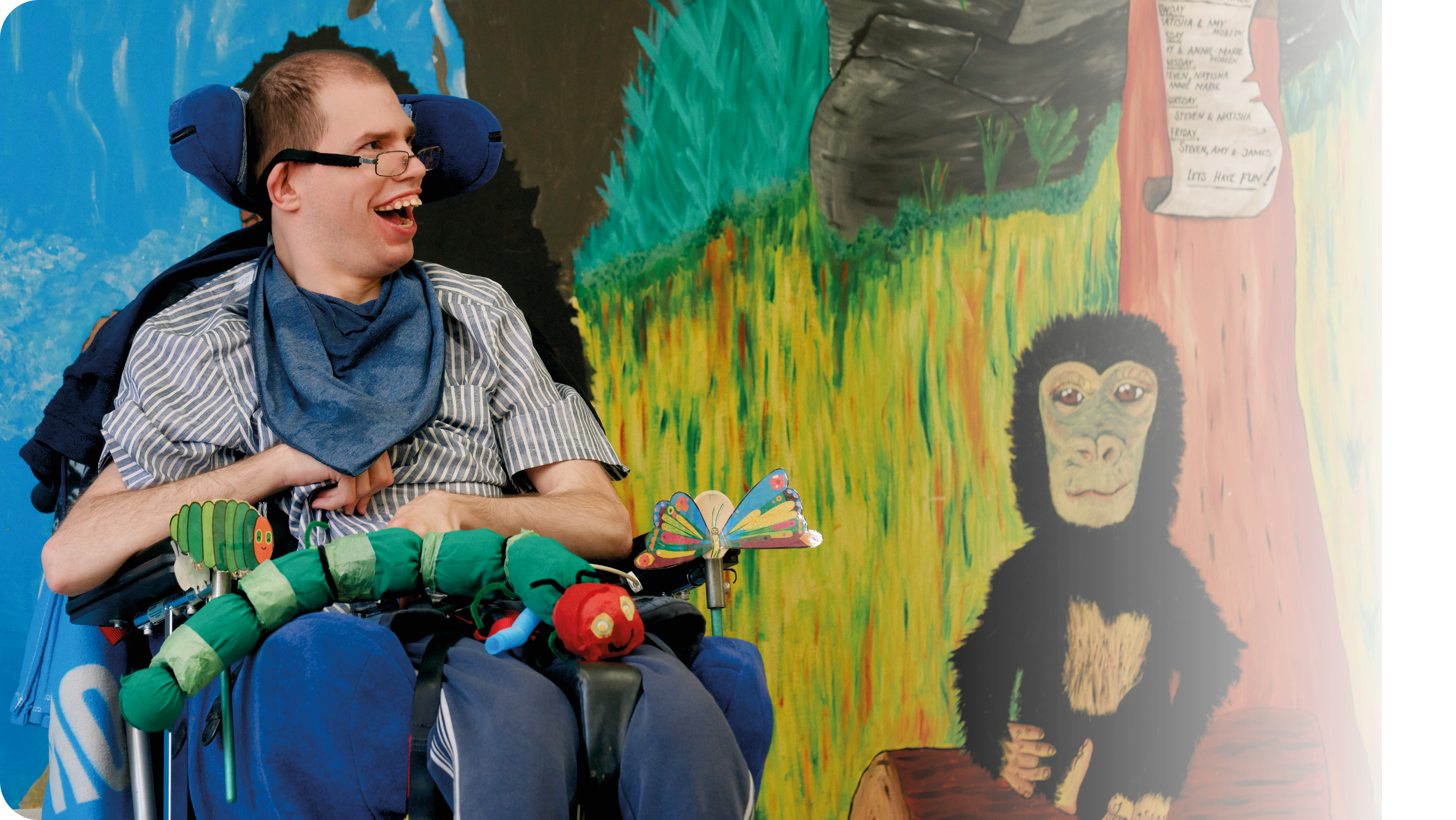 Understanding learning disability and autism hate crime
The content and associated slide pack for this session have been developed and validated jointly by Dimensions UK Ltd and Nottingham Trent University. Use of these materials for training purposes is granted under an Open Licence arrangement for non-commercial purposes.
Changes or modifications to the materials must not be made without prior approval of the licence holder.
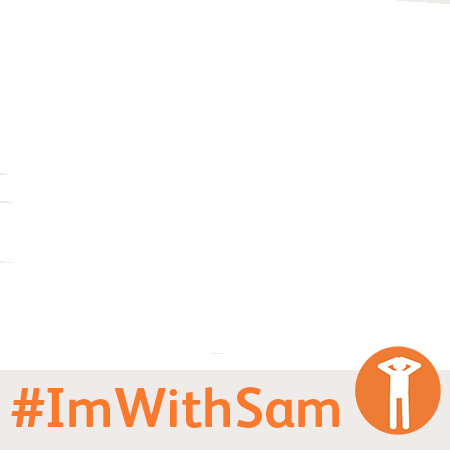 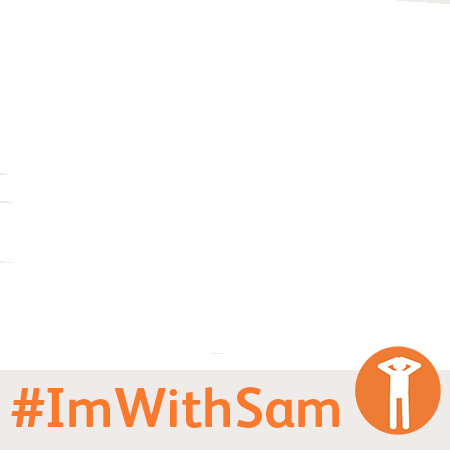 Learning Outcomes
Understand Disability hate crime & the impact upon police, victims and witnesses.
Understand Neurodiversity and how it affects interactions with police.
Enable better communication and interaction strategies.
Provide a greater understanding of learning disabilities and neurodiverse conditions.
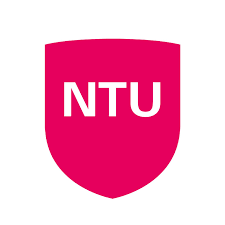 05 September 2024
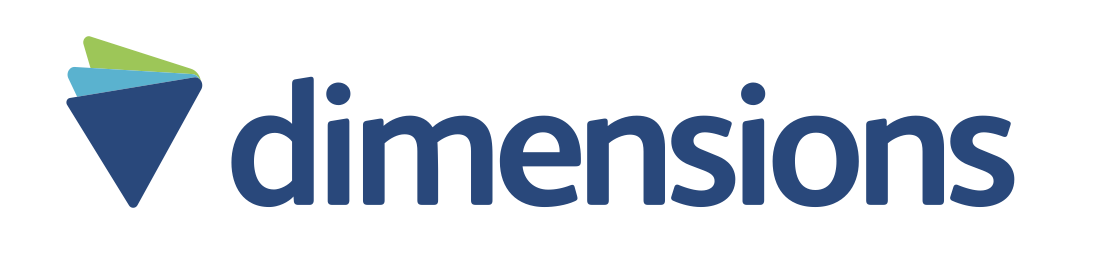 2
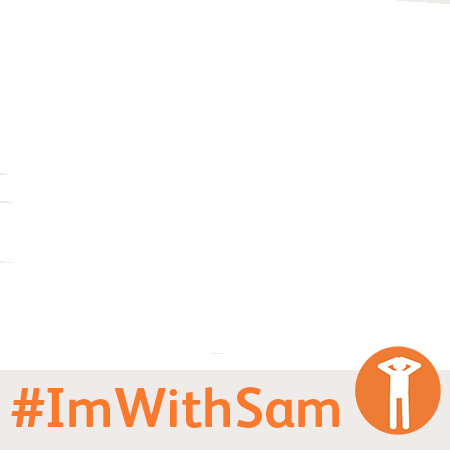 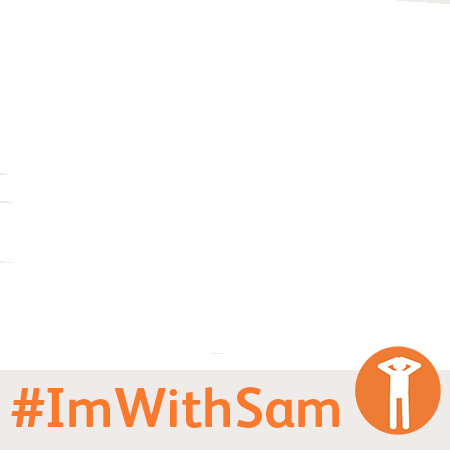 About Dimensions
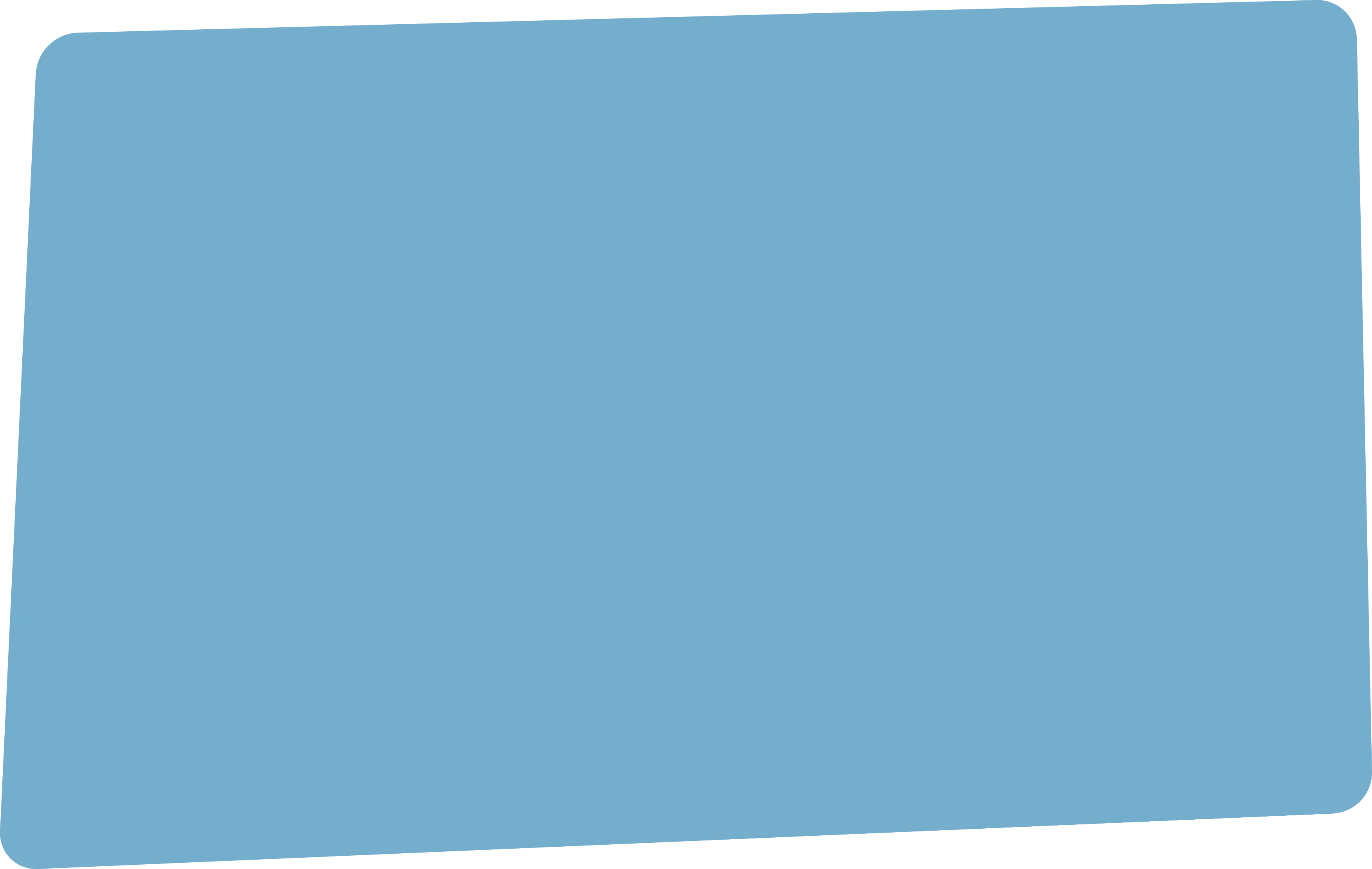 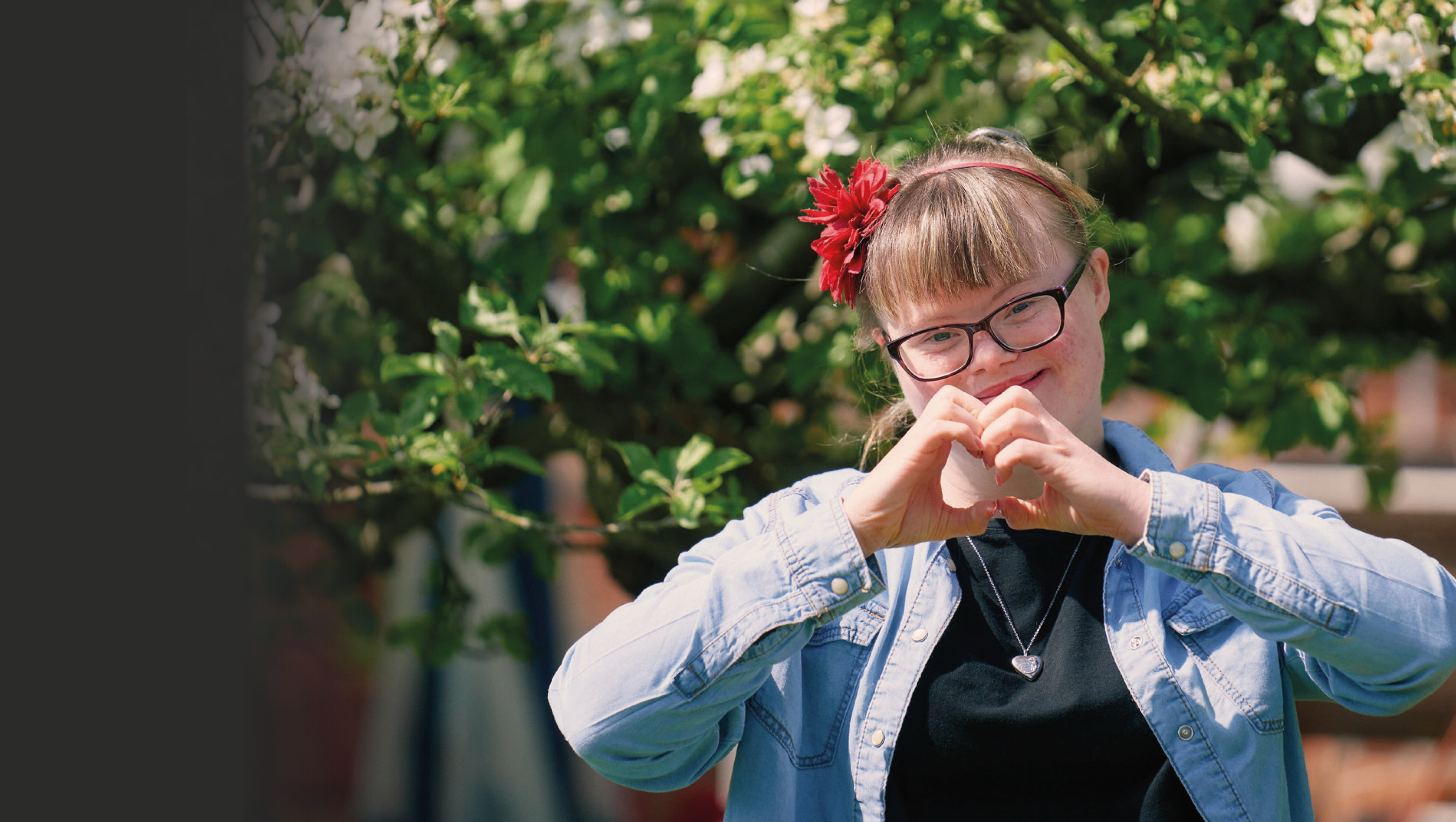 One of largest ‘Not For Profit’ (NFP) providers for the sector in England & Wales.
Hate crime campaign active since 2013.
#ImWithSam campaign represents all victims and potential victims of learning disability & autism related hate crime.
Dimensions work with key influencers including NPCC, CPS, Law Commission and others.
This content has been developed in conjunction with Avon & Somerset Police and NTU.
3
Key Issues
73% of individuals with learning disabilities and/or Autism have experienced hate crime (Dimensions 2022).
Less than half have reported crimes committed against them.
The Criminal Justice System tends to treat victims who have LD/ND conditions as ‘unreliable’.
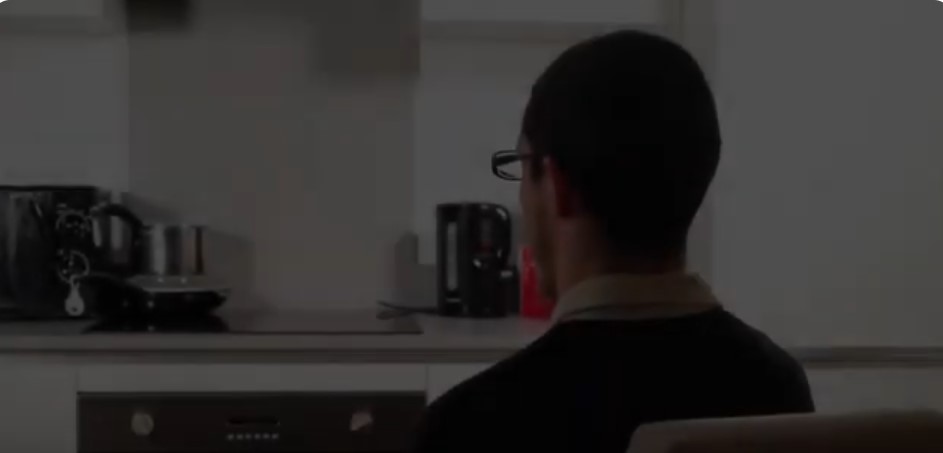 Watch Reece’s story
How does this make you feel?
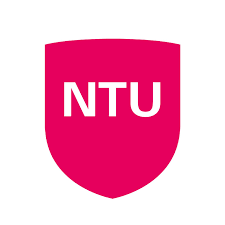 05 September 2024
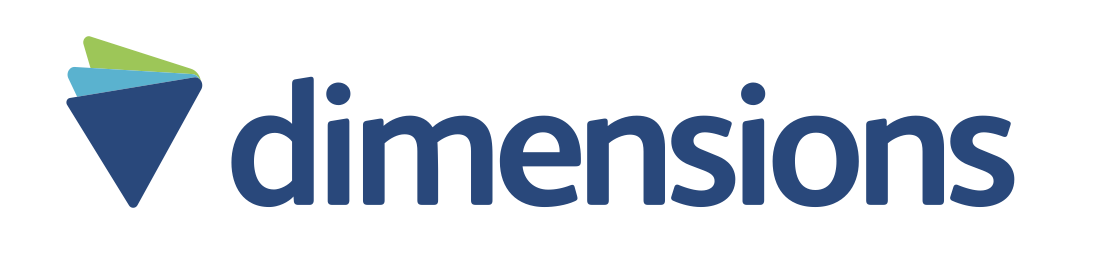 4
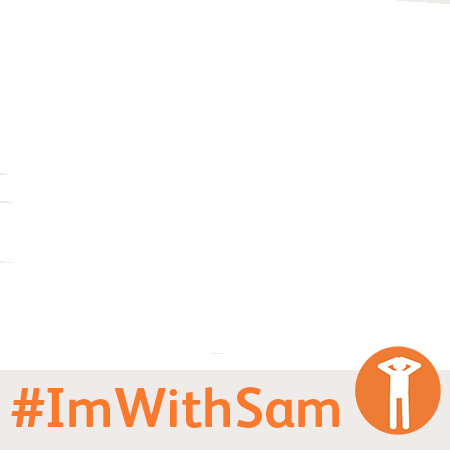 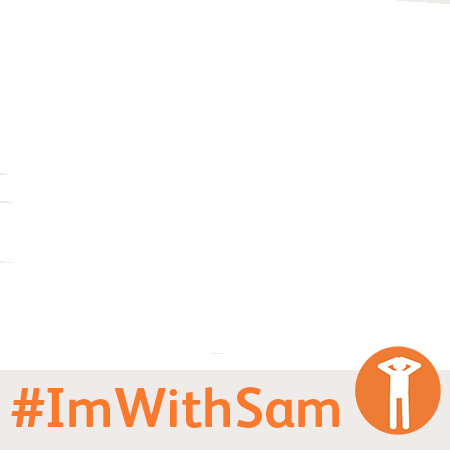 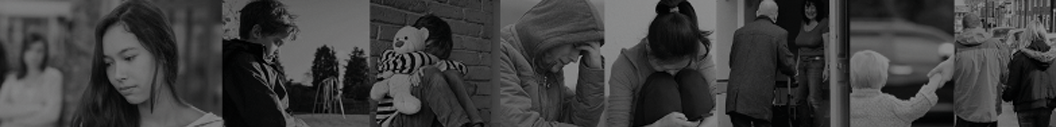 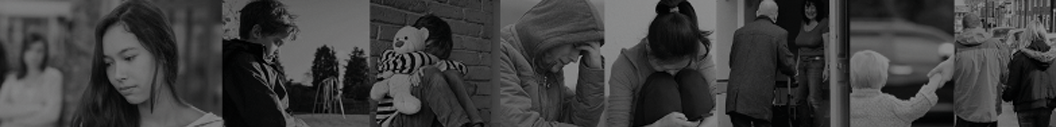 A hate crime is defined by CPS & Police as:
"Any criminal offence which is perceived by the victim or any other person, to be motivated by hostility or prejudice, based on a person's disability or perceived disability; race or perceived race; or religion or perceived religion; or sexual orientation or perceived sexual orientation or transgender identity or perceived transgender identity."
Hate Crime & Hate Incidents
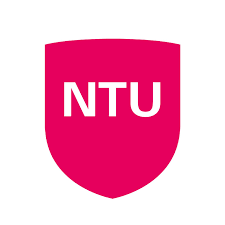 05 September 2024
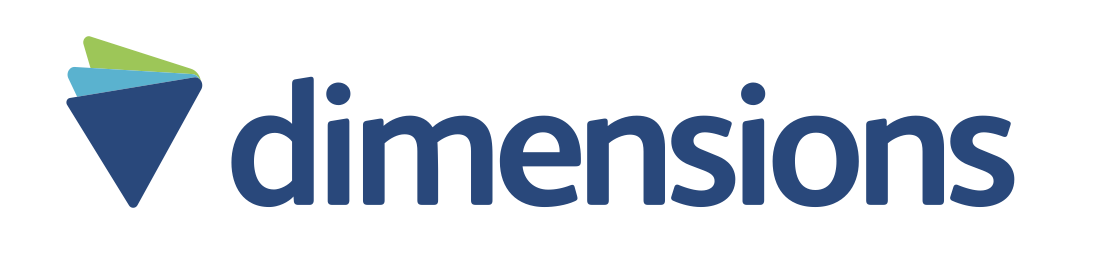 5
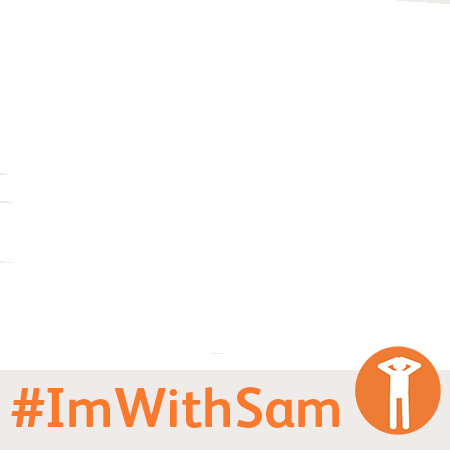 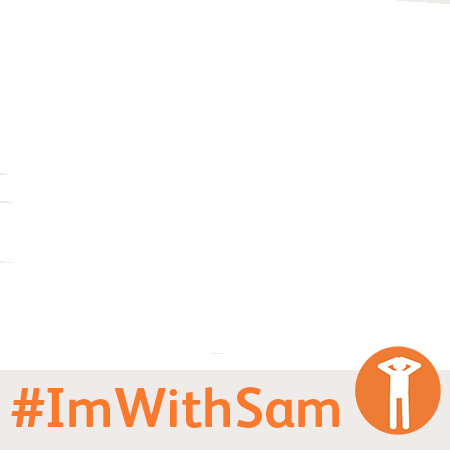 Legislation & Guidance
Crown Prosecution Service (2021) guidance states any crime can be prosecuted if the offender has:
demonstrated hostility based on race, religion, disability, sexual orientation or transgender identity OR
been motivated by hostility based on race, religion, disability, sexual orientation or transgender identity
Sentencing Act (2020) Sect 66 allows prosecutor to apply for an ‘uplift’ in sentence upon conviction
Crime and Disorder Act (1998) Sect 28 – 33 identify specific definitions and offences that can be ‘aggravated’ as hate crime
Sentencing Act (2020)Sect 66 allows prosecutor to apply for an ‘uplift’ in sentence upon conviction
Code of Practice on Recording & Retention of Personal Data (2023)
College of Policing (2020) Authorised Professional Practice states:A Hate Incident is any non-crime incident which is perceived, by the victim or any other person, to be motivated by a hostility or prejudice against the protected characteristics including disability
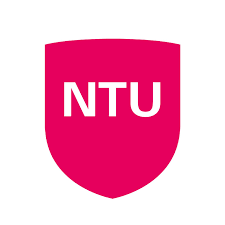 05 September 2024
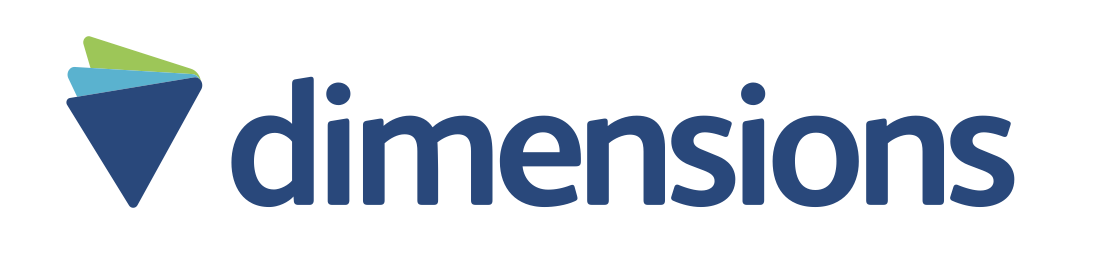 6
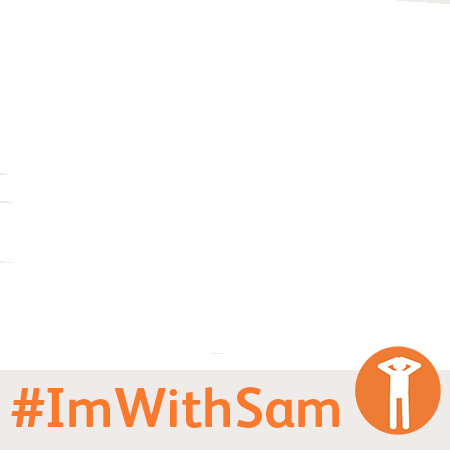 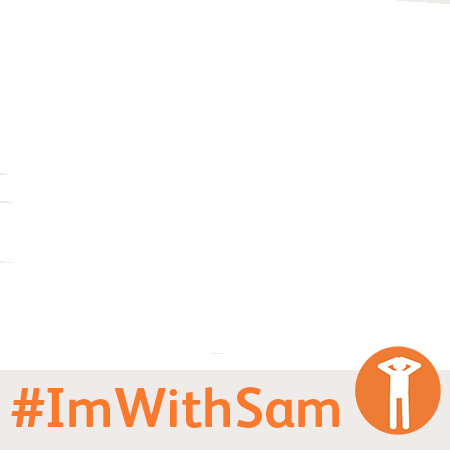 Key cases
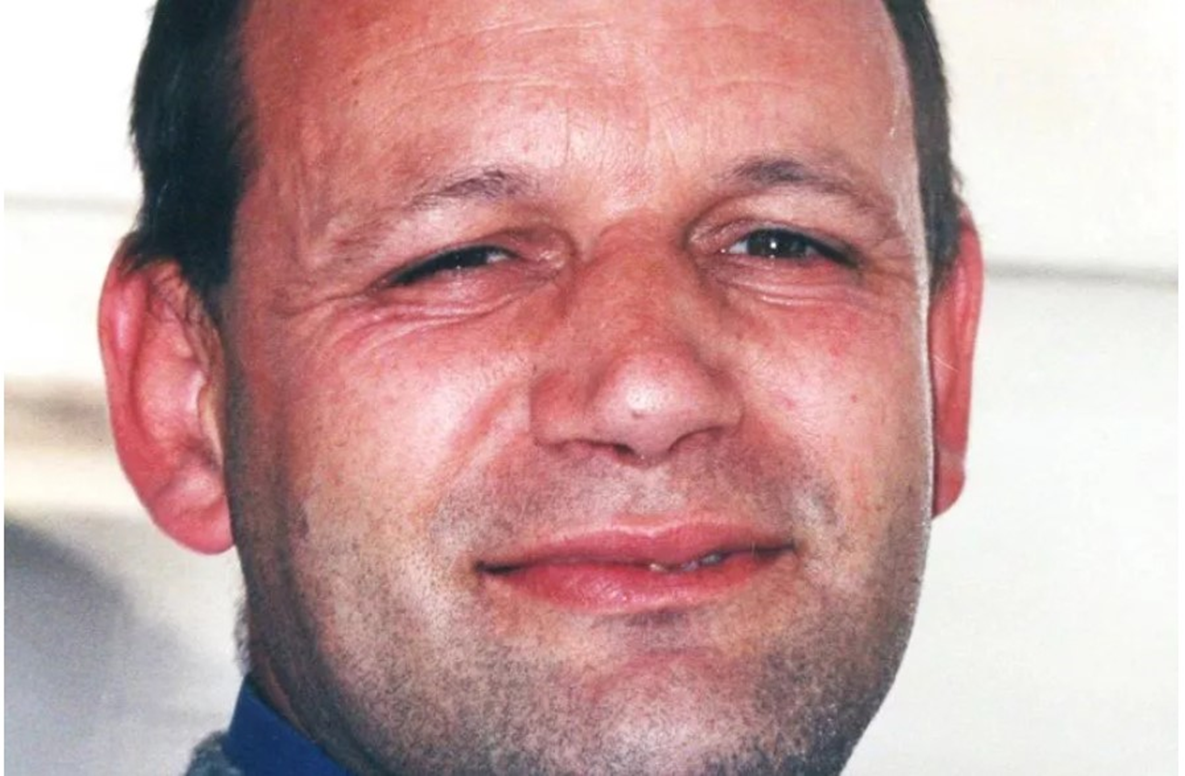 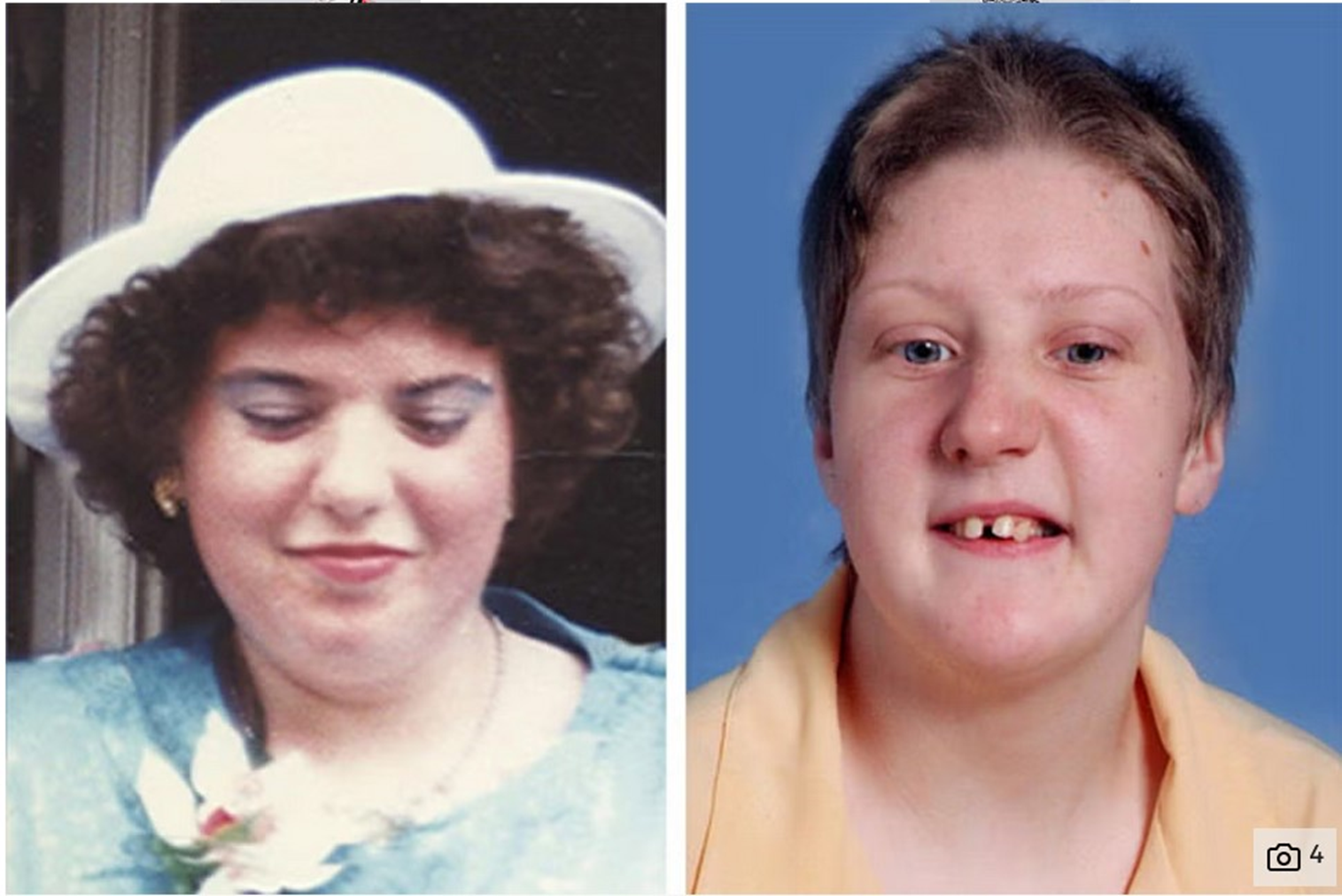 Fiona Pilkington Murder/suicide(2008)
Steven HoskinMurder (2006)
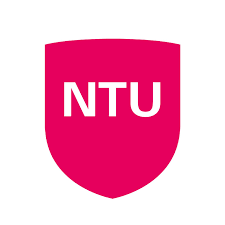 05 September 2024
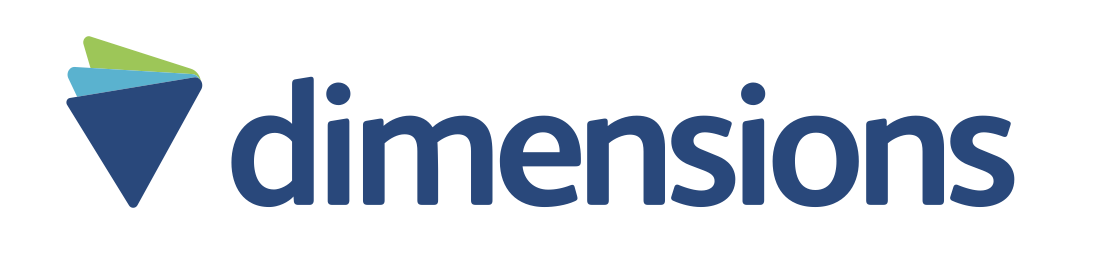 7
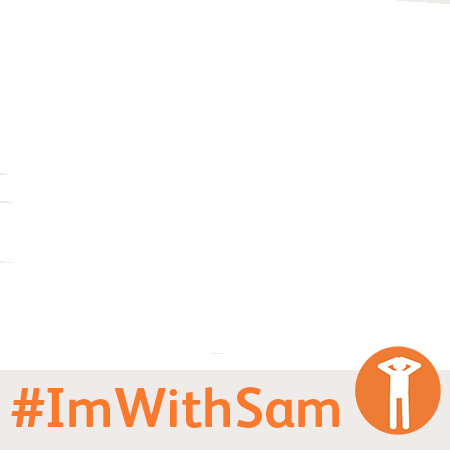 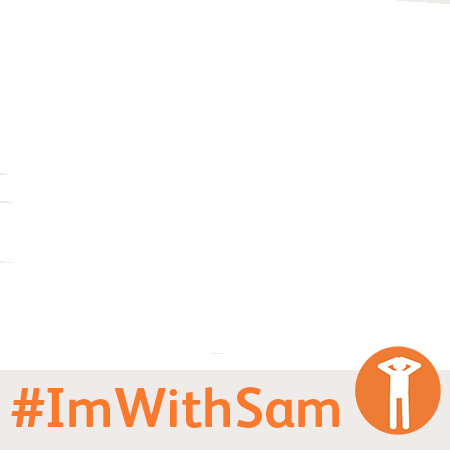 Defining learning disabilities
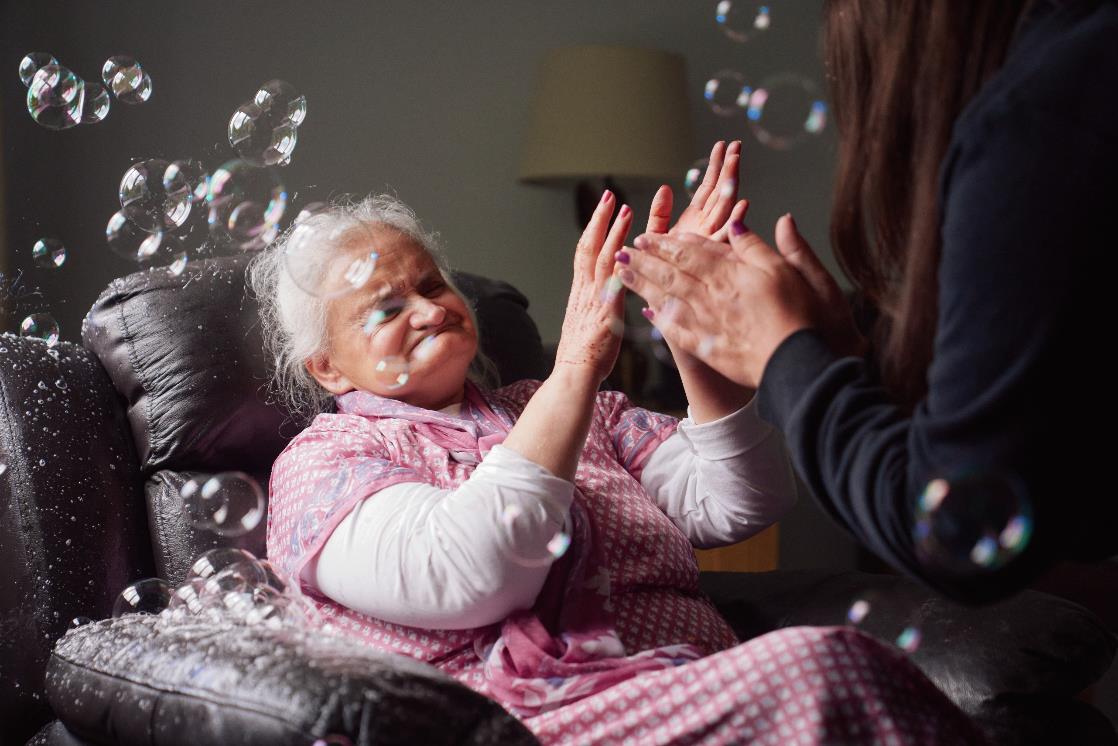 A learning disability affects the way someone learns new things throughout their lifetime. It can cause someone to have difficulty understanding new or complex information, learning new skills and coping independently.
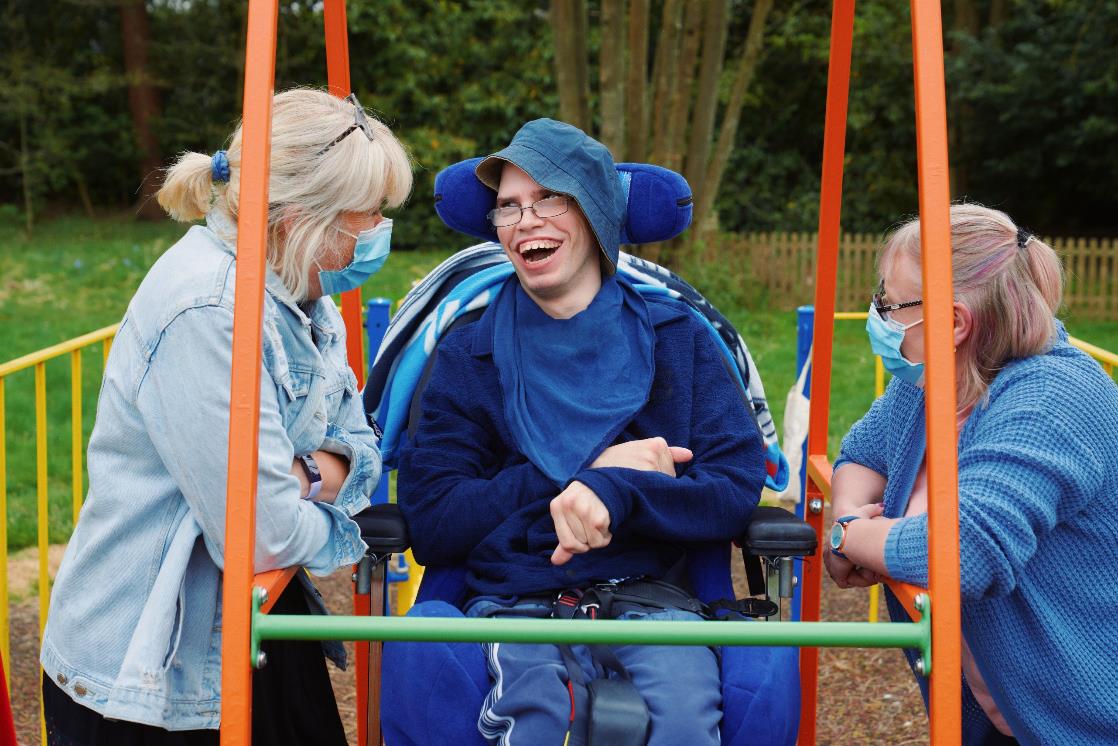 However, it can be unhelpful if the person with the learning disability/autism is just seen as that label and not treated and appreciated as an individual.
Using labels for learning disabilities can be helpful to the person, their family and those people who work with them to understand their needs.
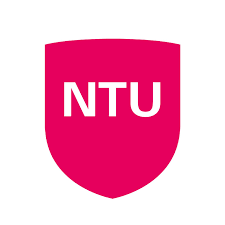 05 September 2024
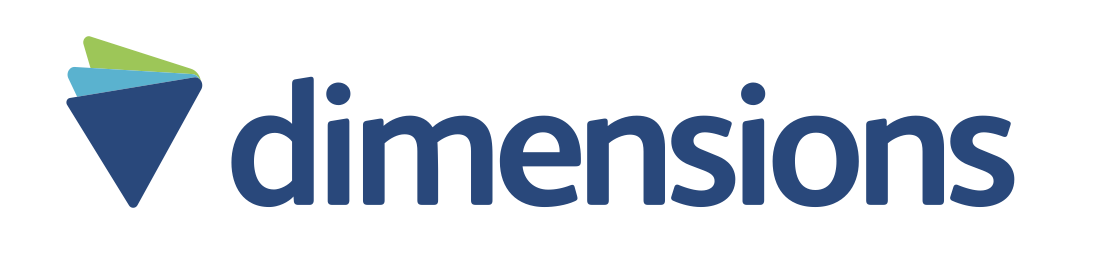 8
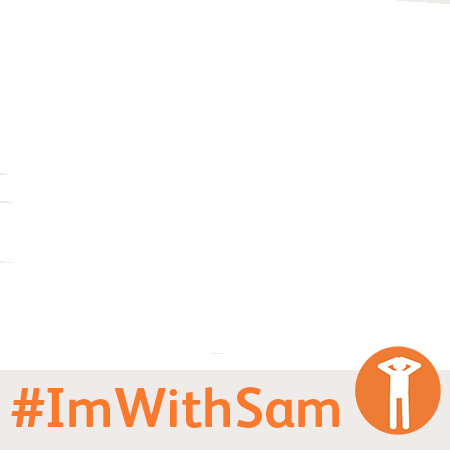 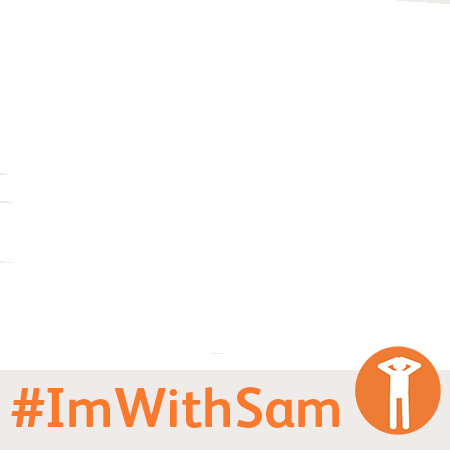 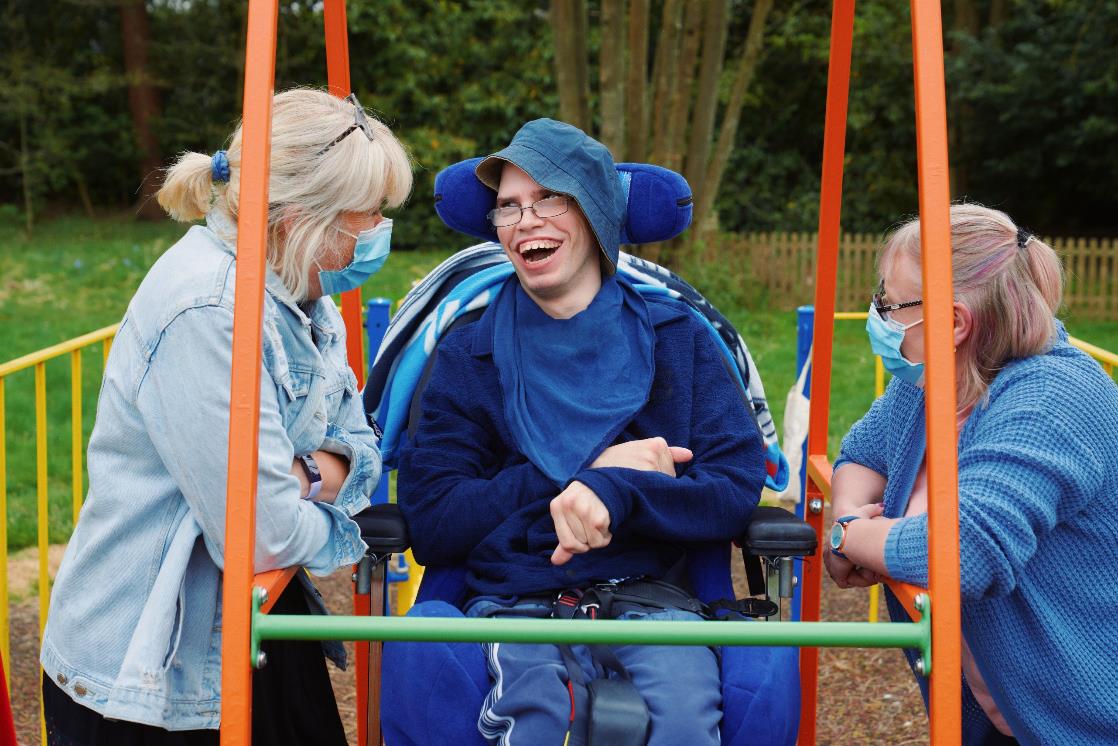 Levels of learning disabilities
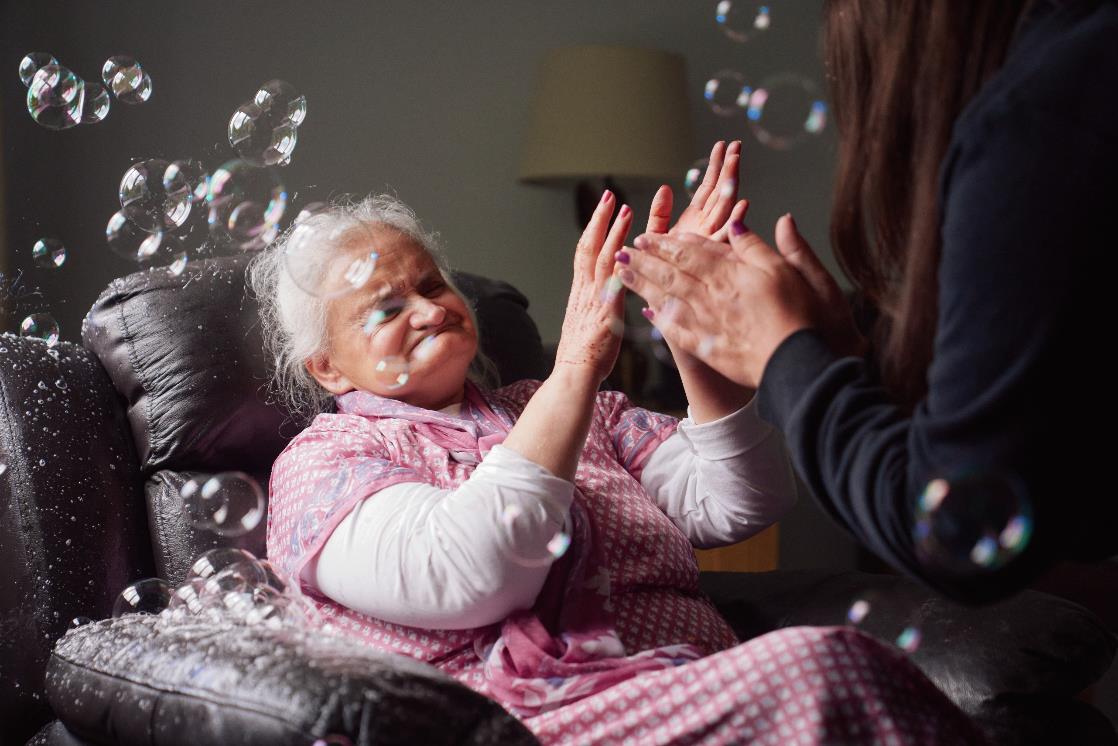 Profound & Multiple Learning Disability (PMLD)
Severe Learning Disability
Moderate Learning Disability
Mild Learning Disability
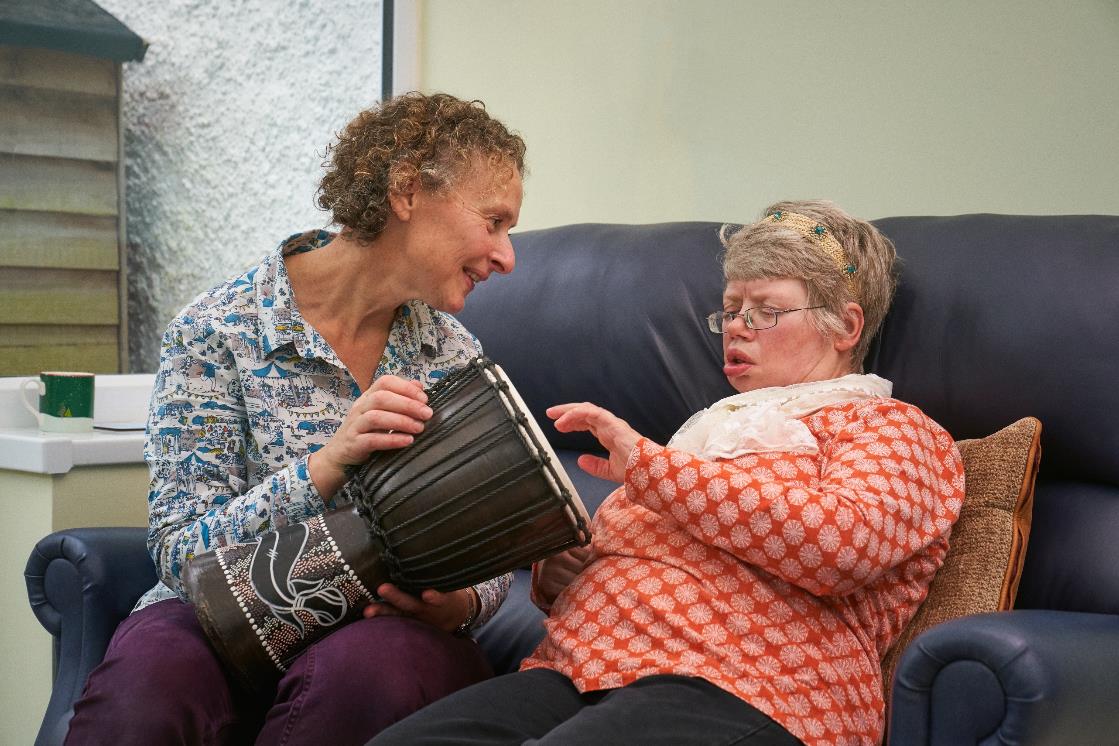 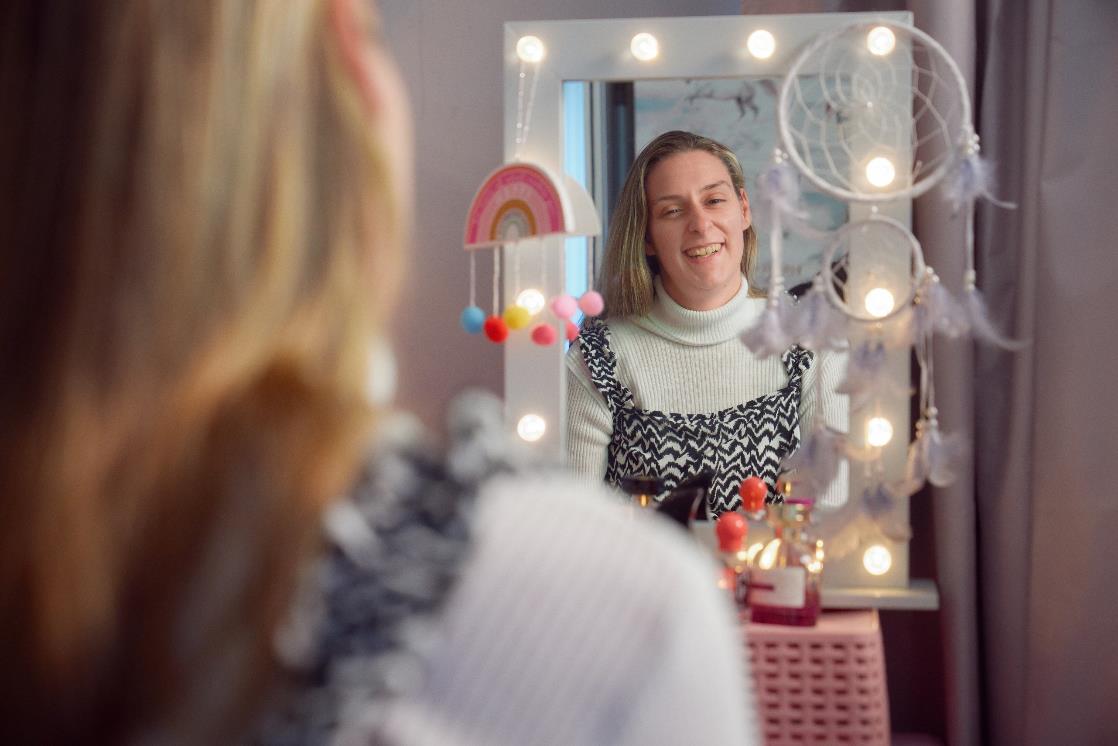 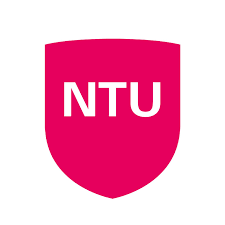 05 September 2024
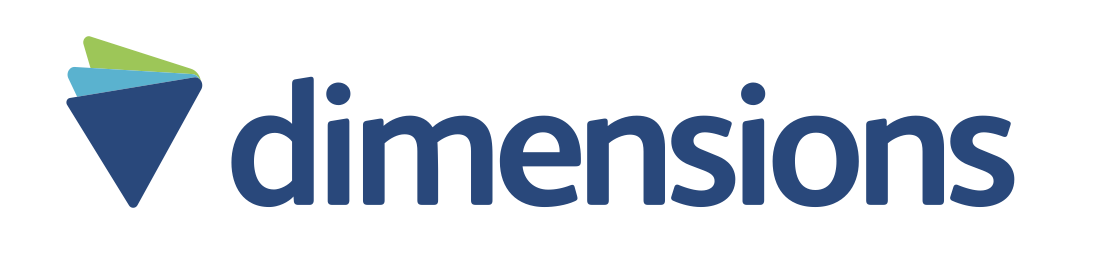 9
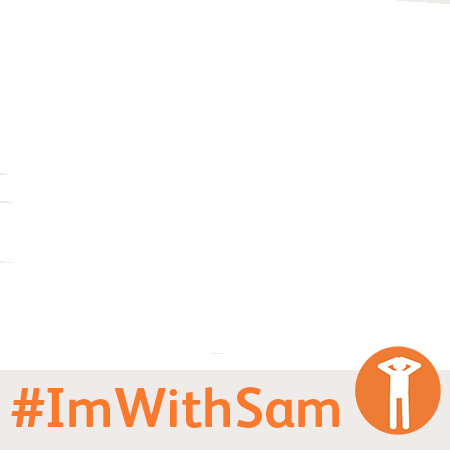 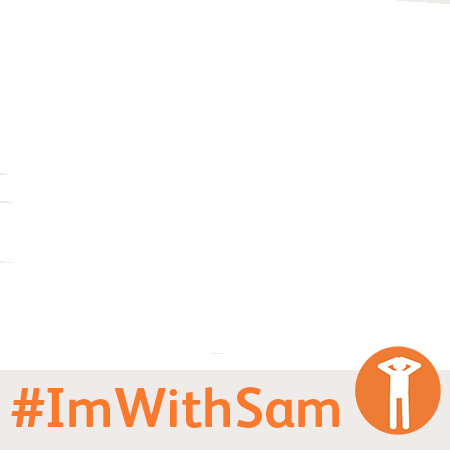 [Speaker Notes: People with PMLD require a high level of support with most aspects of daily life and many people have additional sensory and physical disabilities, complex health needs and/or mental health needs.Most people with PMLD express themselves and understand communication through means alternative to verbal communication, which we’ll cover later.

Many people with severe learning disabilities can look after some of their own personal care needs and need a high level of support with everyday activities, such as cooking and shopping. People with a severe learning disability often use basic words and gestures to communicate and understand information.

People with a moderate learning disability may need some support with caring for themselves, but many will be able to carry out day-to-day tasks with support. They are likely to have some verbal language skills that mean they can communicate about their day-to-day needs and wishes.

Often people with a mild learning disability are independent in caring for themselves and doing many everyday tasks independently, they may need some support with more complex tasks such as budgeting and completing forms. A person who has a mild learning disability usually has some reading and writing skills.]
Defining autism
Common misconception of the autism spectrum
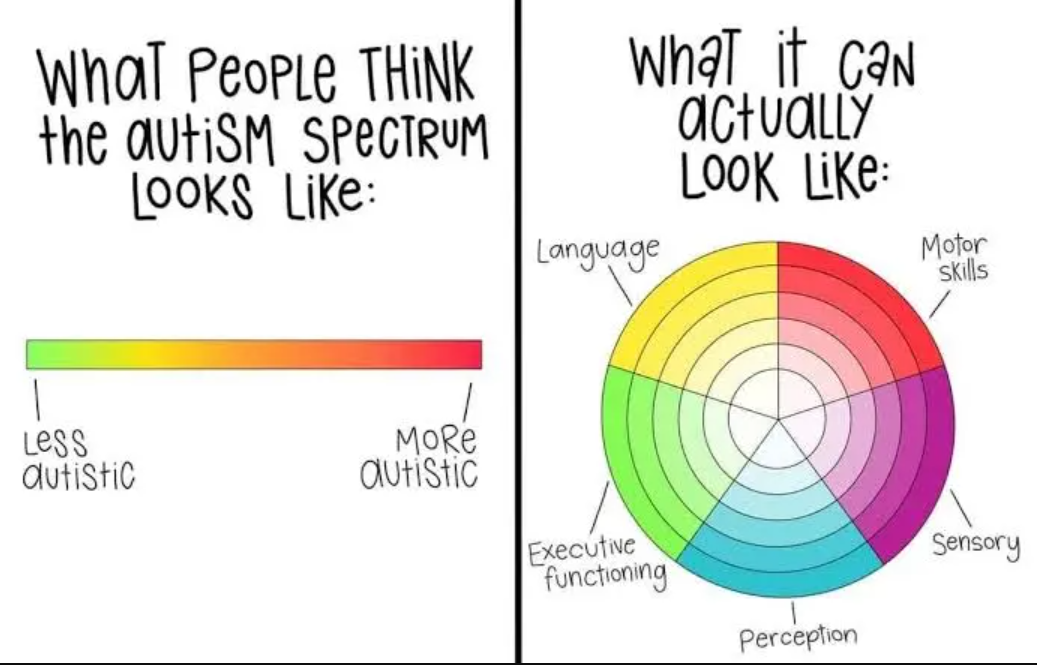 Autism affects how a person perceives, understands and communicates with the world around them, particularly how they communicate and relate to other people through sensory experiences.
People place differently on the whole spectrum (and move around)
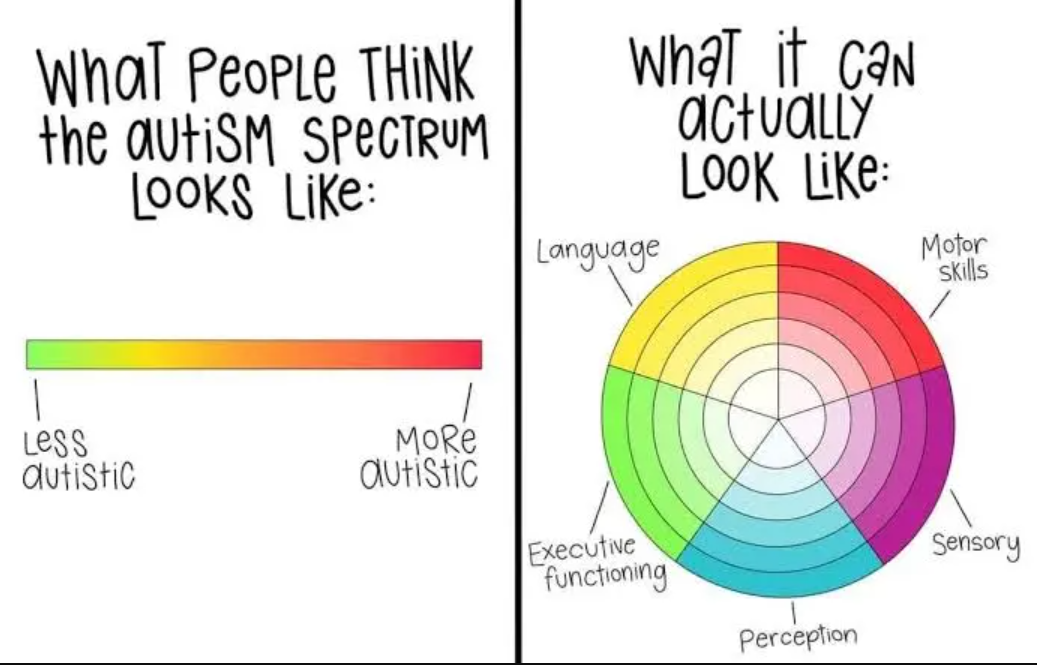 Autism, like many ND conditions, is a ‘Spectrum’ condition and varies in symptomatology from individual to individual
https://www.google.co.uk/search?sca_esv=725712b13be26739&hl=en&sxsrf=ACQVn0-AeV68XZ9Lud4XLTwNzwAZIuUkRg:1707945518988&q=autism+spectrum&tbm=isch&source=lnms&sa=X&ved=2ahUKEwjFx9Hv4KuEAxUwQUEAHYMPDXIQ0pQJegQICxAB&biw=1280&bih=559&dpr=1.5#imgrc=s796ENsrPcUuQM
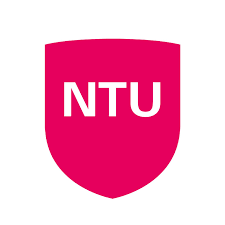 05 September 2024
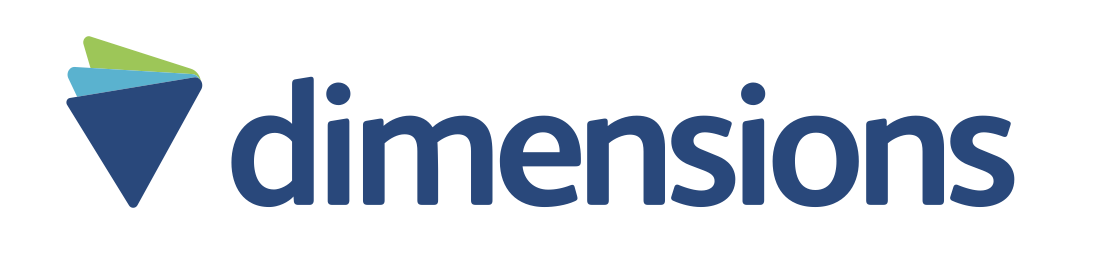 10
[Speaker Notes: Autistic people can have difficulties with…
Social imaging and prediction.
Understanding social rules and cues.
Processing information.
Interpreting language both with and without words.
Recognising or understanding beliefs and views.
Understanding and interpreting body language.
Social interaction.

This doesn’t mean they are bad at these things, it just means the world isn’t designed for how their brain works and some simple changes can make things much easier for them.

Everyone experiences autism differently and no two people are the same.

They are an expert in their own experiences and what reasonable adjustments need to be made to maximise their engagement and inclusion.]
The recent history of how people with learning disabilities have been treated
1940’s – Eugenics approach argued for isolation and sterilisation.
1960’s – Hospital scandals re treatment & conditions of asylums. Hostels introduced as an alternative.
1990’s – Legislative changes. Community Care Act & Disability Discrimination Act introduced.
2011 – Winterbourne View Scandal. BBC Panorama uncovers systemic abuse of LD residents at care home.
2019 – Whorlton Hall Scandal – BBC Panorama again uncovers systemic abuse of LD and autistic residents in a care home.
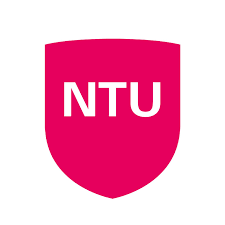 05 September 2024
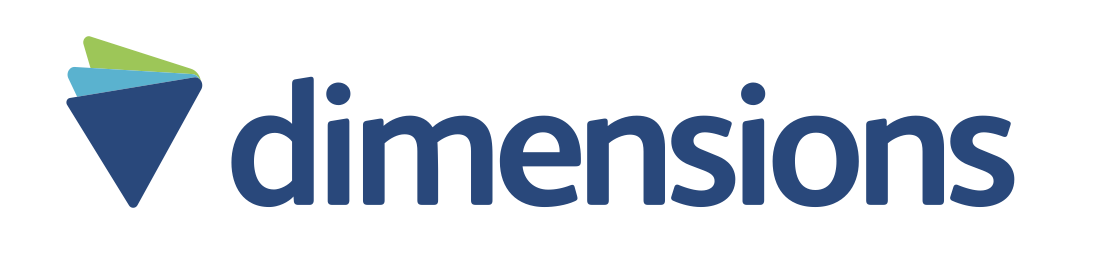 11
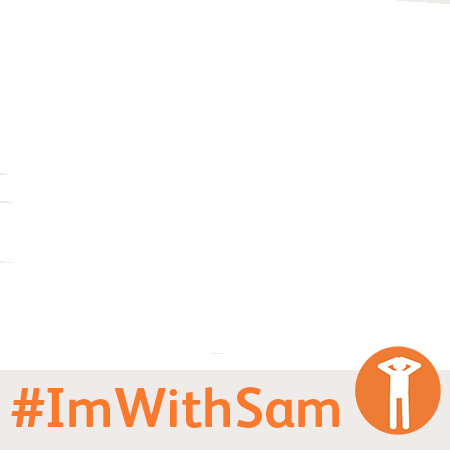 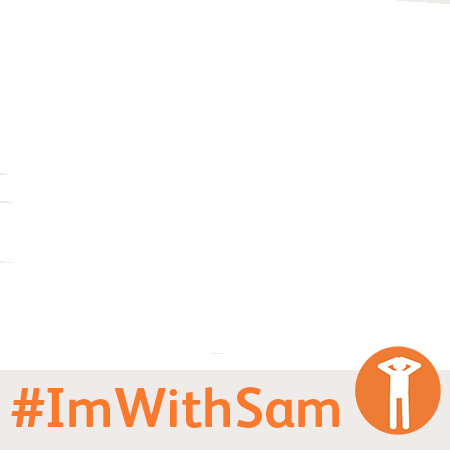 Lived experienceDr Mark Brookes MBE, Dimensions Advocacy Lead
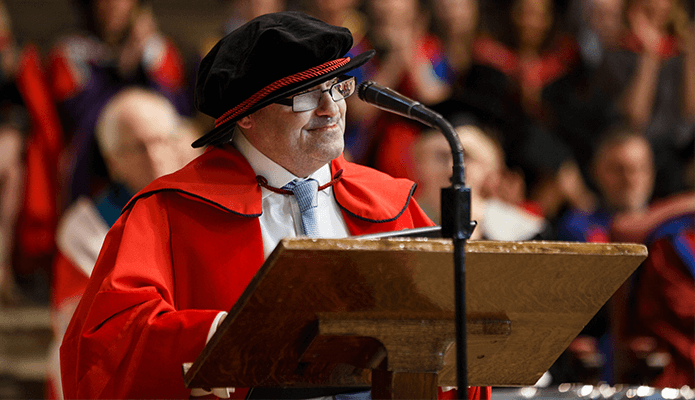 “People with learning disabilities and autism are often seen and treated as ‘less than human’.
“45% of victims are scared of other people, & do not like leaving their home.
“90% of victims of crime and abuse feel they were targeted due to their differences or because they were seen as ‘easy targets’…
“Ignorance makes people nasty.”
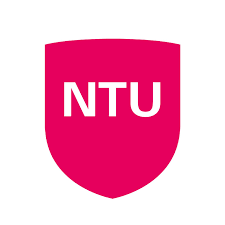 05 September 2024
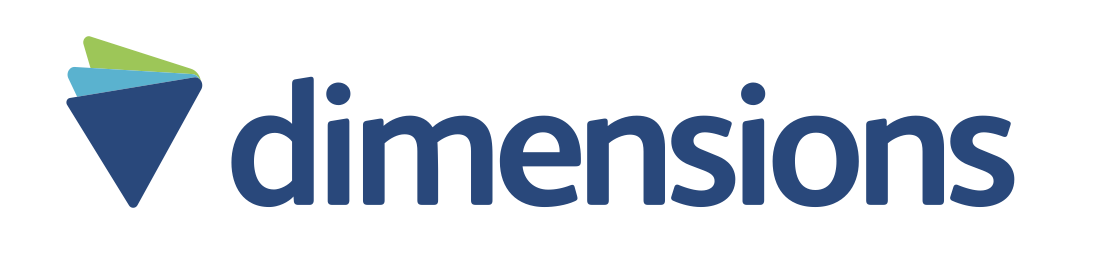 12
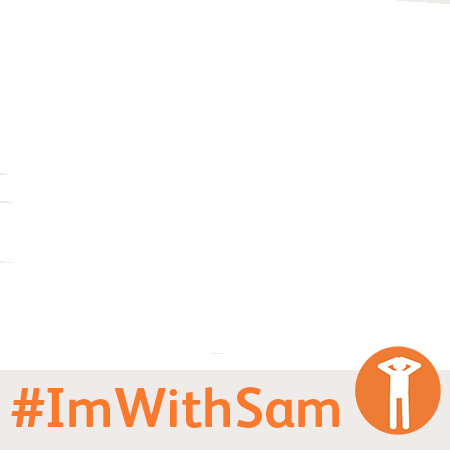 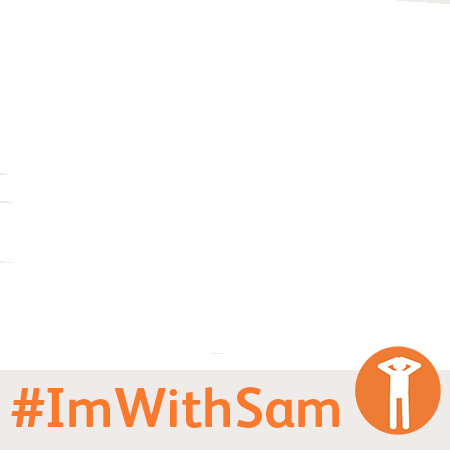 Lived experienceDr Mark Brookes MBE, Dimensions Advocacy Lead
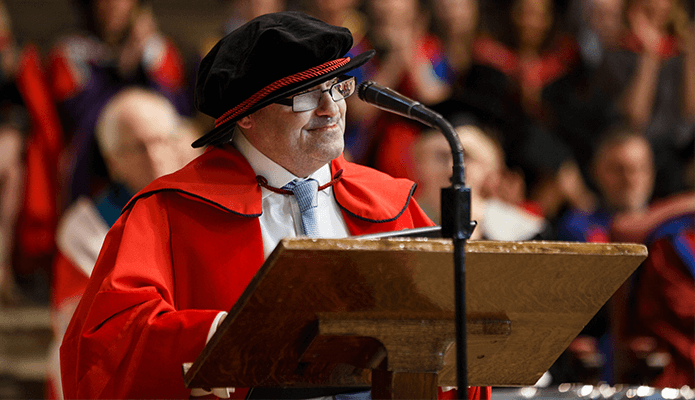 “Many individuals with learning disabilities and autism will avoid opportunities if it involves travelling alone or after dark.
“Many are hyper aware of their surroundings and perceive risk far more succinctly.
“This often limits their freedom and movements.”
“They don’t understand we’re people.”
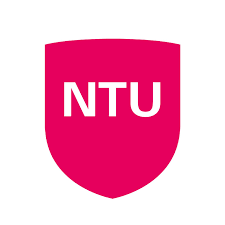 05 September 2024
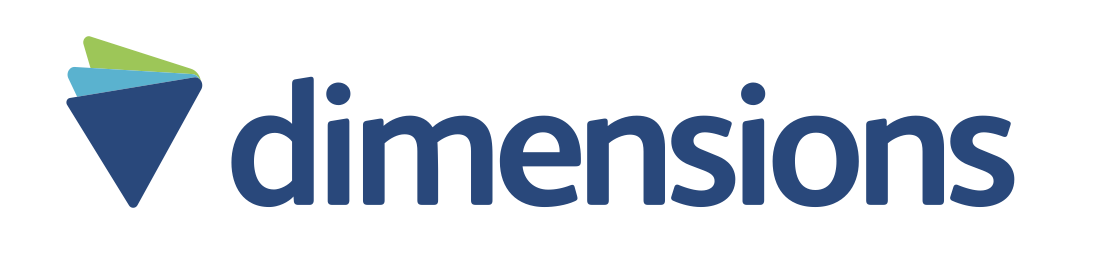 13
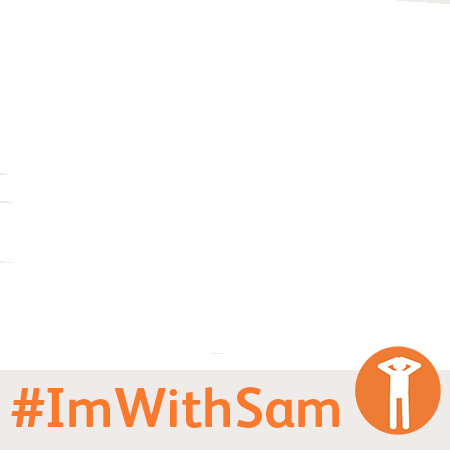 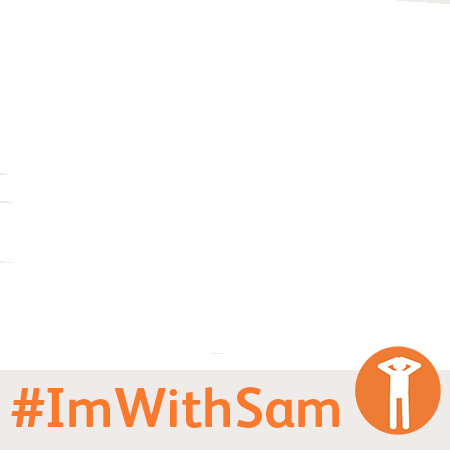 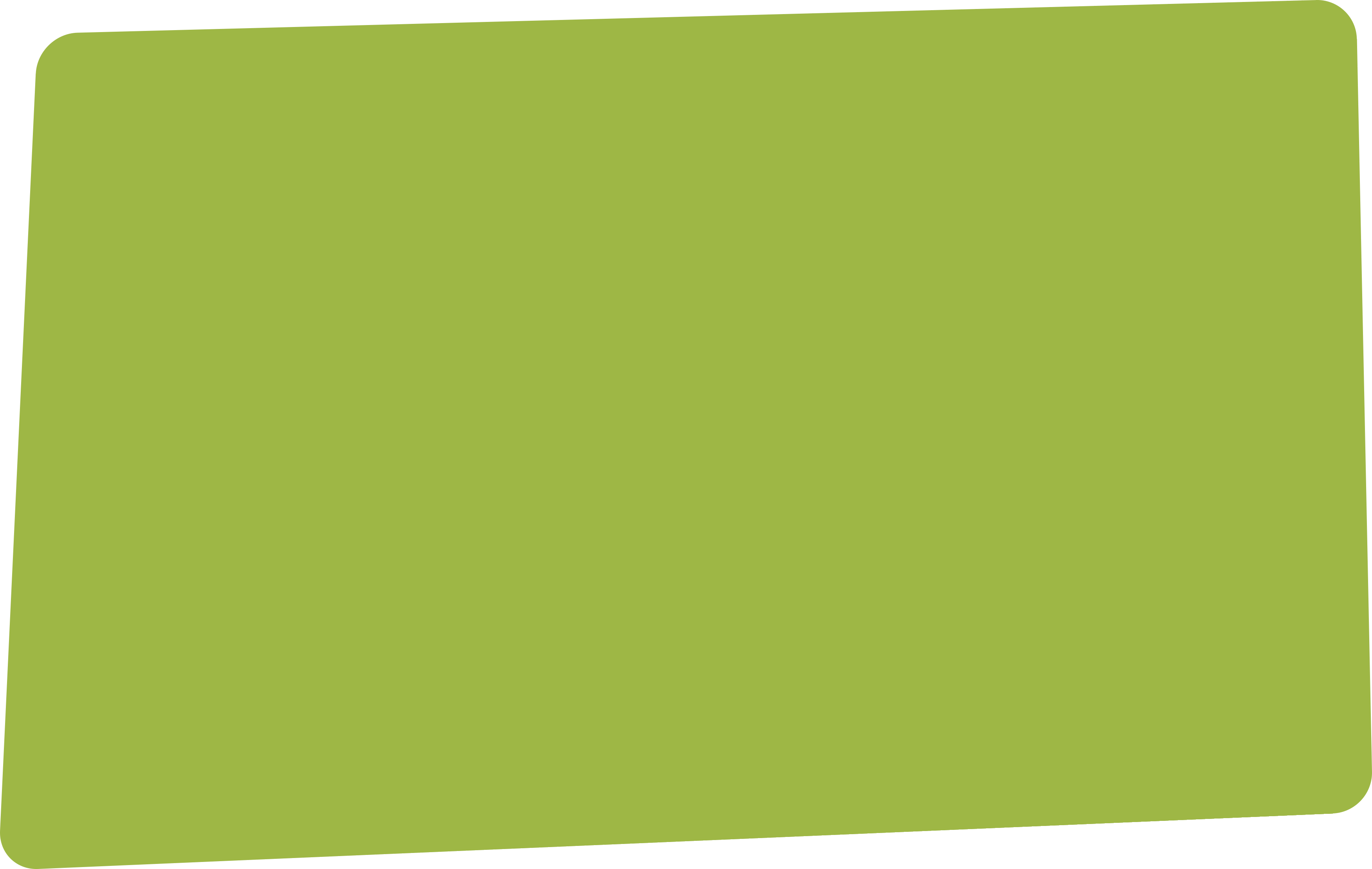 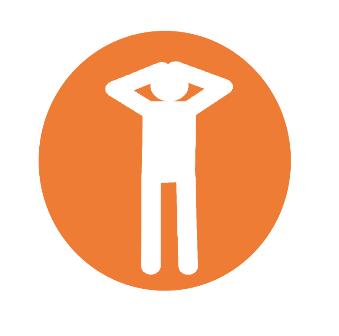 True
False
Myth Busters Pop Quiz
People with learning disabilities don’t understand what’s happening and make unreliable witnesses.

FALSE! 
People with learning disabilities are capable of understanding what is happening and sharing their experiences. Some people might need reasonable adjustments and different communication methods.
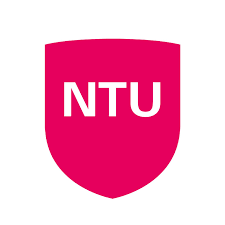 05 September 2024
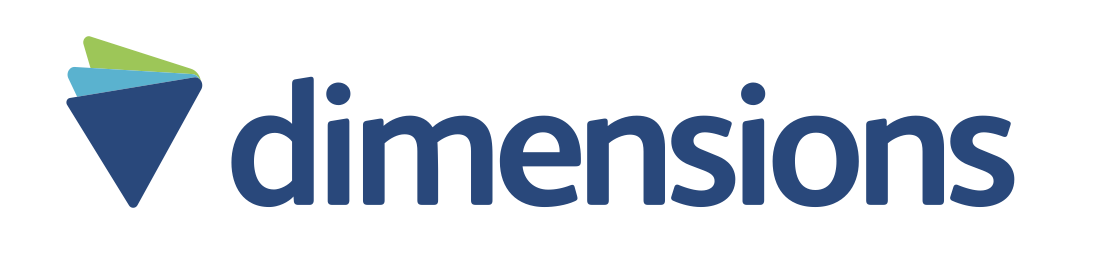 14
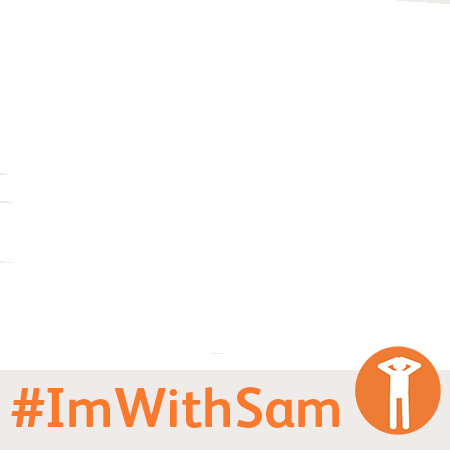 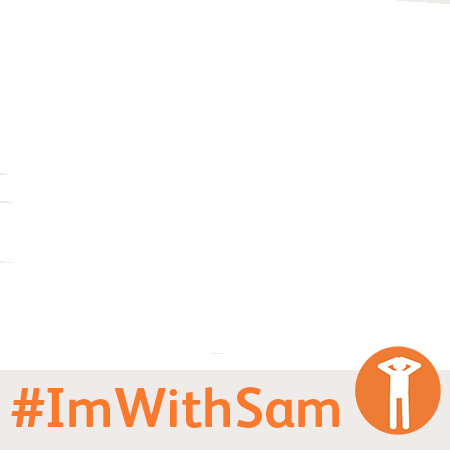 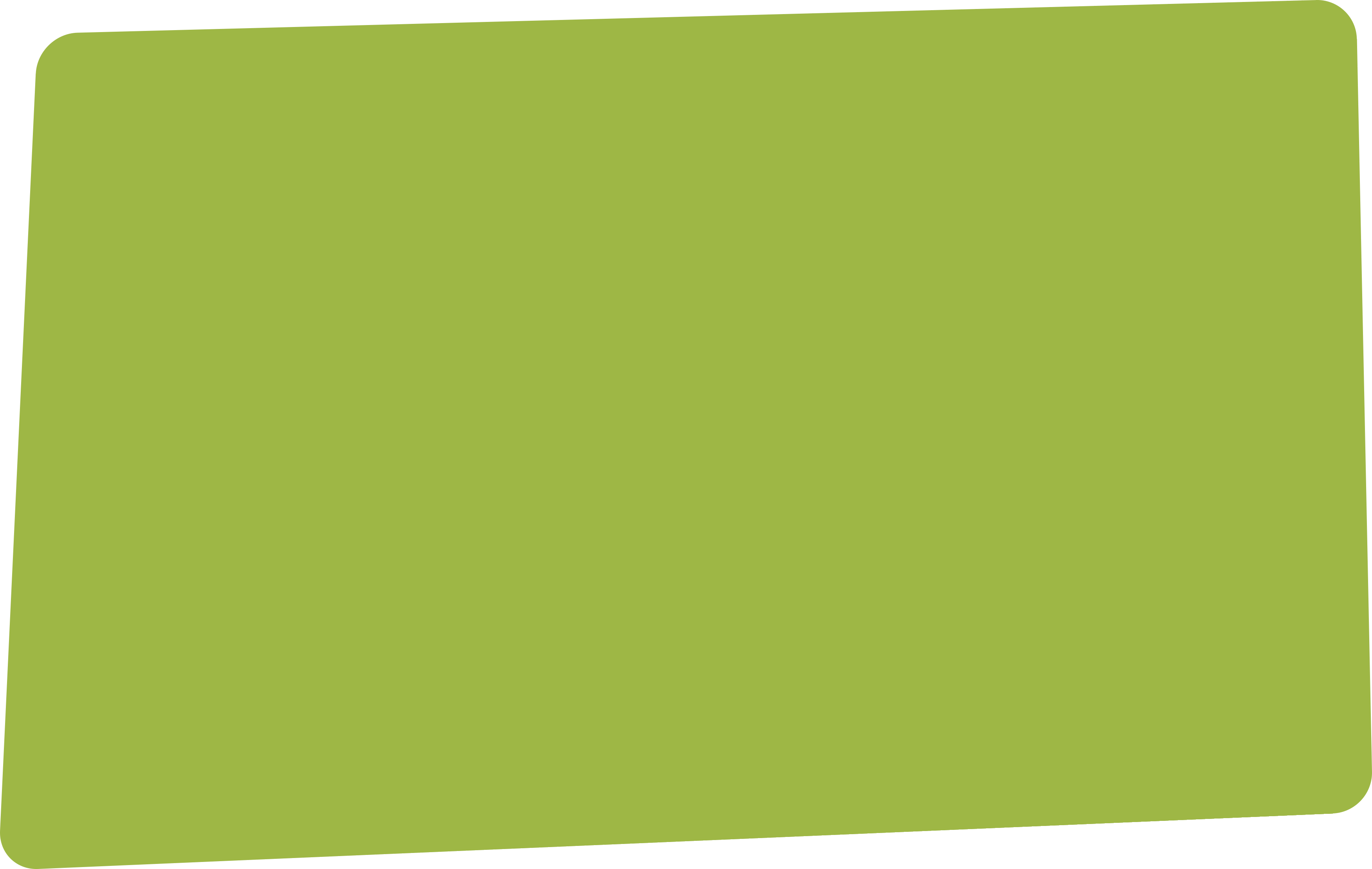 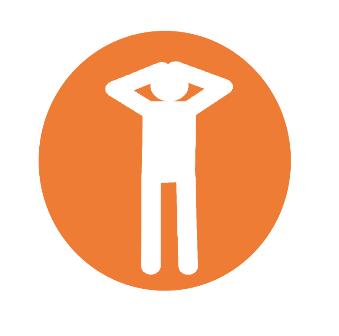 True
False
Myth Busters Pop Quiz
You must talk to a carer and not to the person with learning disabilities directly.

FALSE! 
Talk to the person you’re helping. Their carer or support worker might assist with communication, but they shouldn’t be your primary focus.
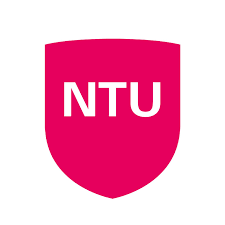 05 September 2024
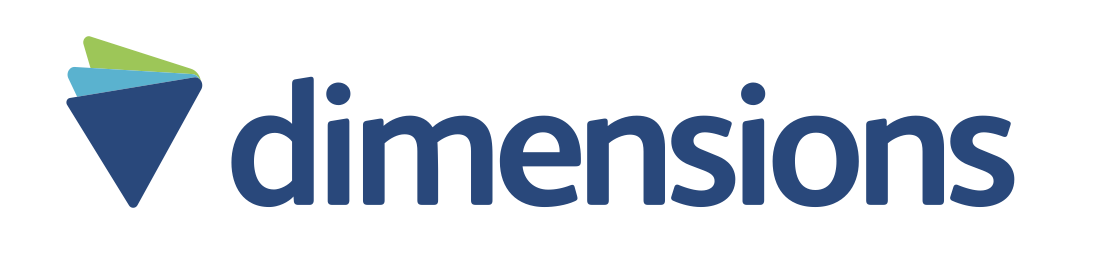 15
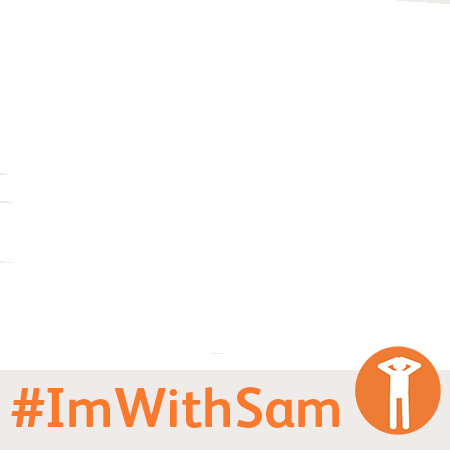 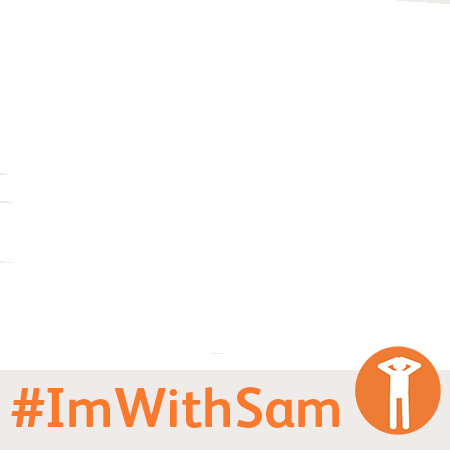 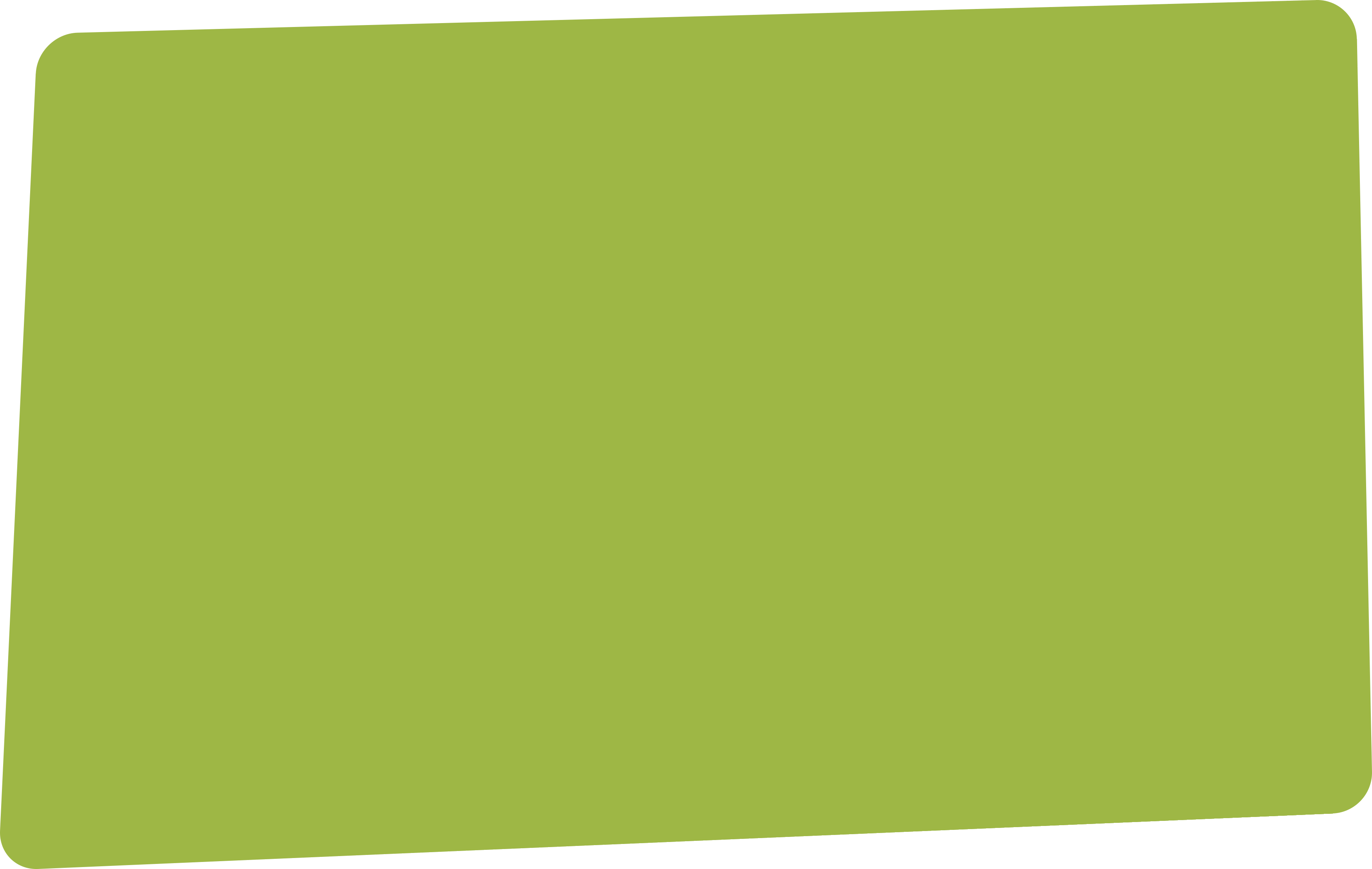 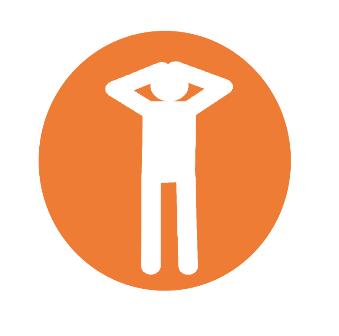 True
False
Myth Busters Pop Quiz
Autistic people don’t feel emotions the same way, especially empathy.

FALSE! 
Autistic people feel all emotions, and some autistic people feel empathy stronger than neurotypical people. Some people express their emotions in different ways.
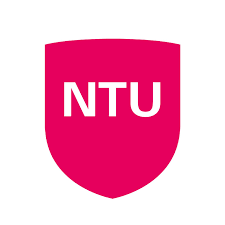 05 September 2024
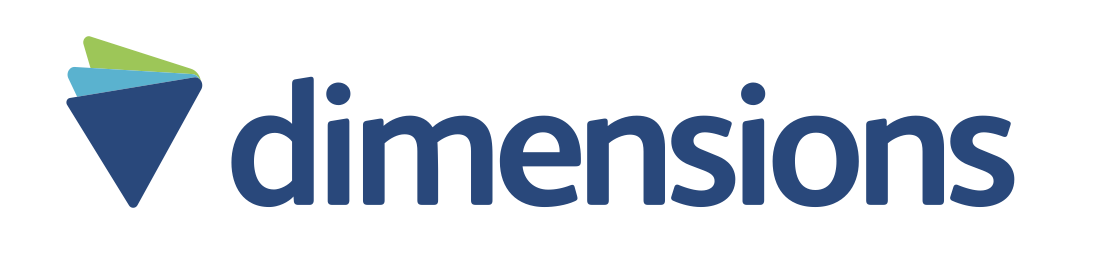 16
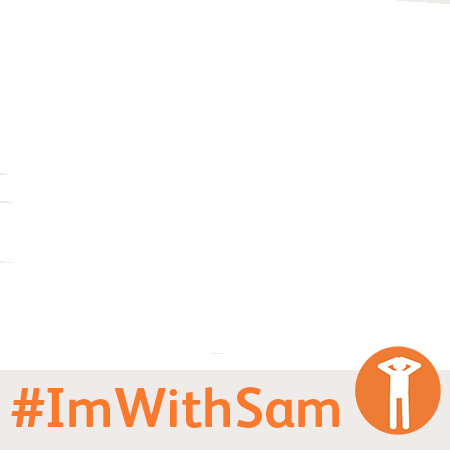 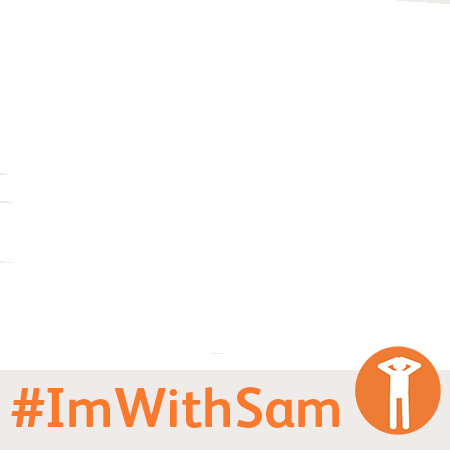 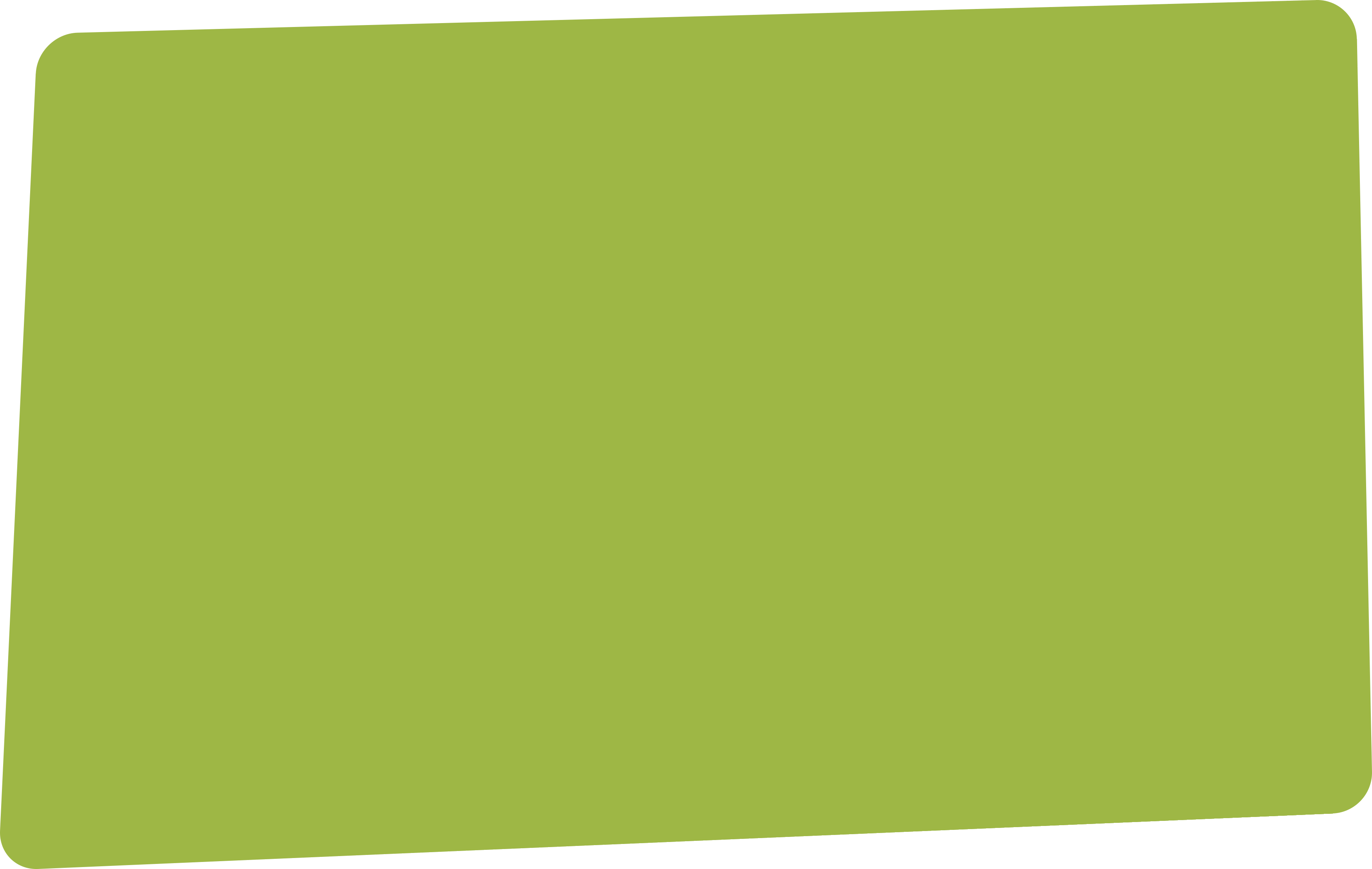 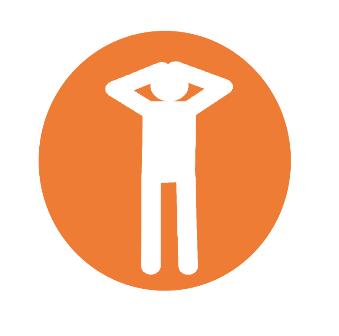 True
False
Myth Busters Pop Quiz
Autistic people are rude.

FALSE! 
Autistic people can often express their thoughts in a very straight forward and literal way. This does not mean they are being rude, and should not be interpreted as such
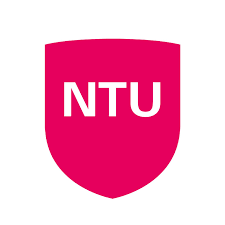 05 September 2024
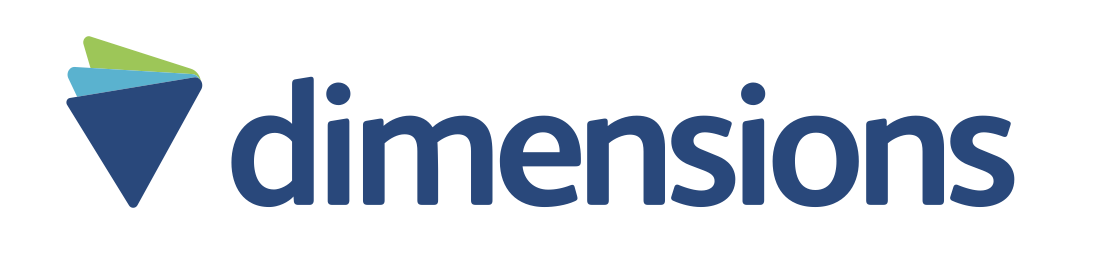 17
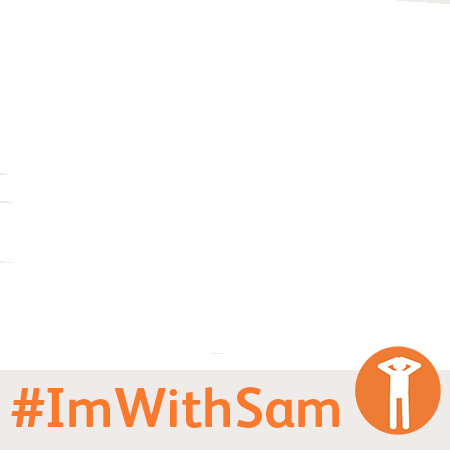 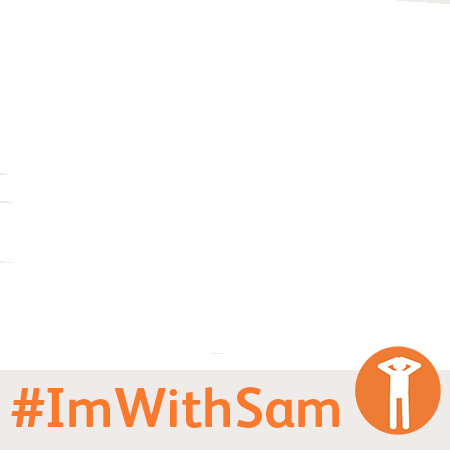 Spotlight: Are autistic people rude?
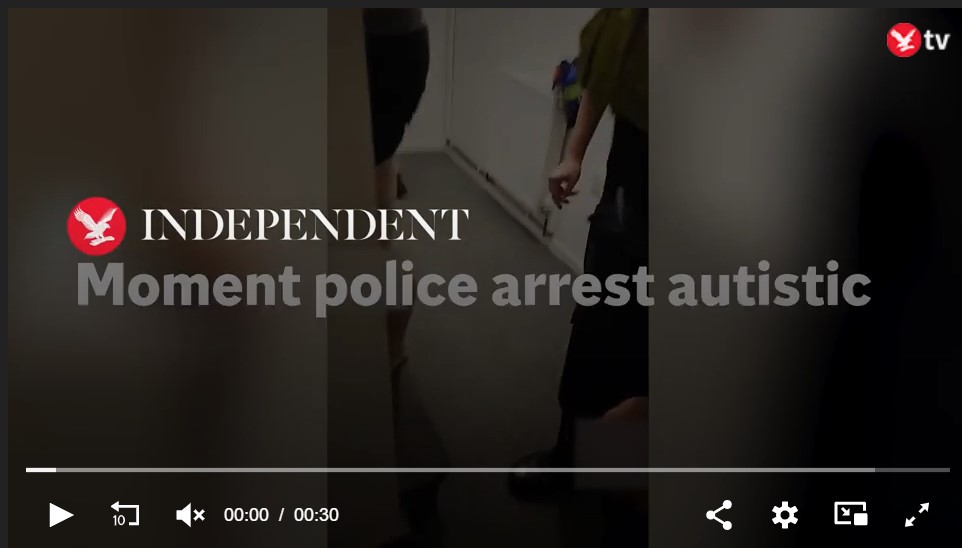 Do you think the police officer responded in the right or wrong way? Why?
Why do you think the police officer reacted in the way they did?
Was the victim deliberately antagonising the police officer?
Discuss how the situation could have been de-escalated.
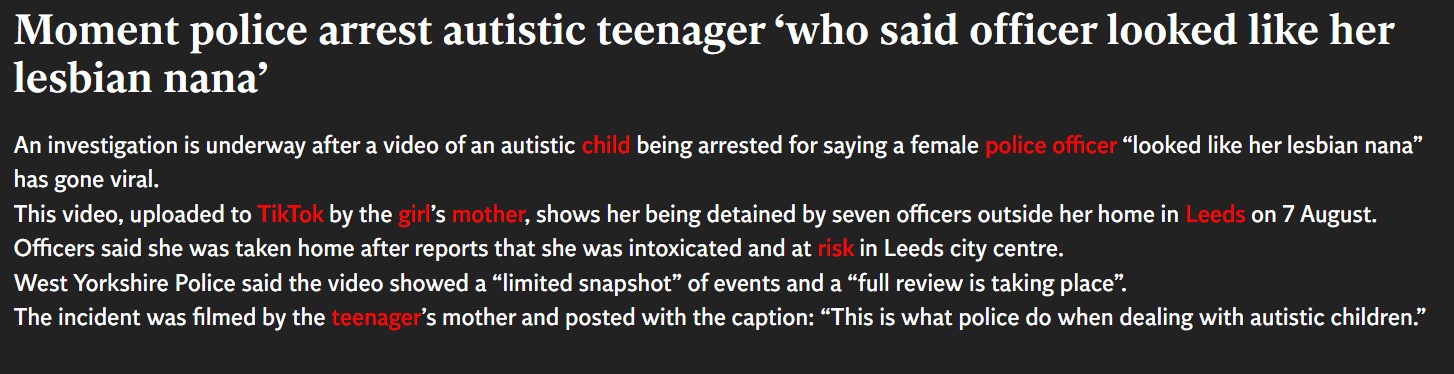 Watch the video
This story was taken from independent.co.uk, Lucy Leeson, August 2023
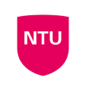 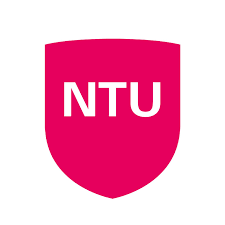 05 September 2024
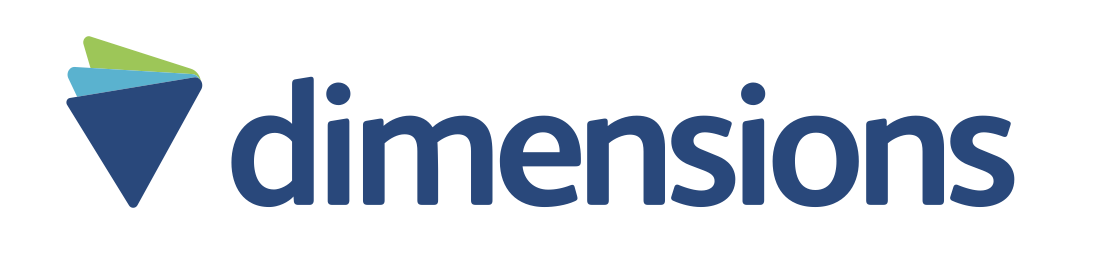 18
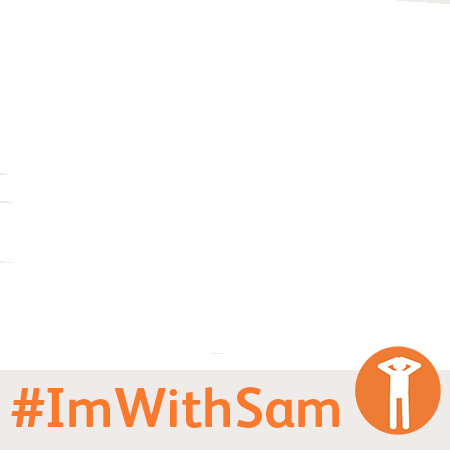 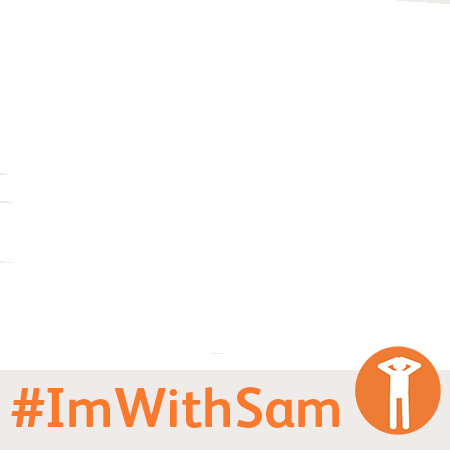 Communication Strategies
Be Patient – ND/LD individuals often need additional processing time to understand and contextualise what you are saying. Be prepared to explain in different terms what you are trying to convey.
Use plain or simple language - Sometimes we use complicated words automatically, these can be difficult people with learning disabilities.
Choose your words carefully! – Many people with autism will take the literal meaning of a word or saying.
Eye Contact - Some autistic people can find eye contact uncomfortable, and some people may find prolonged eye contact uncomfortable, they may be distracted by something or they’re using their attention to process what’s happening. This doesn't mean that they aren't being compliant.
Be Adaptable - Some people don’t use spoken words to communicate, they might use; text, a text to speech app, symbols/images, eye-gaze technology etc. Be adaptable and inclusive.
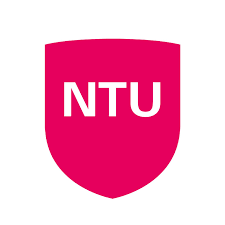 05 September 2024
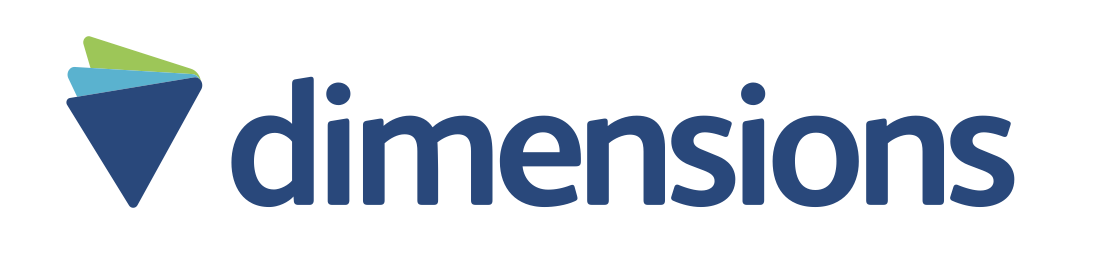 19
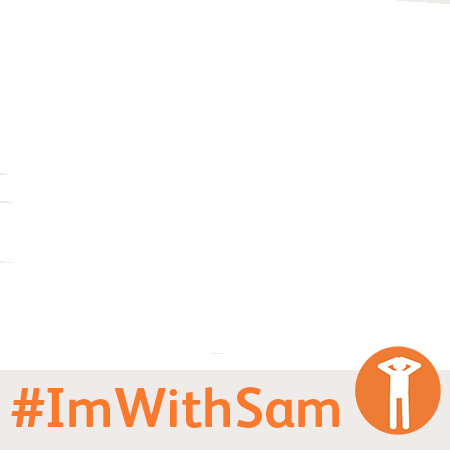 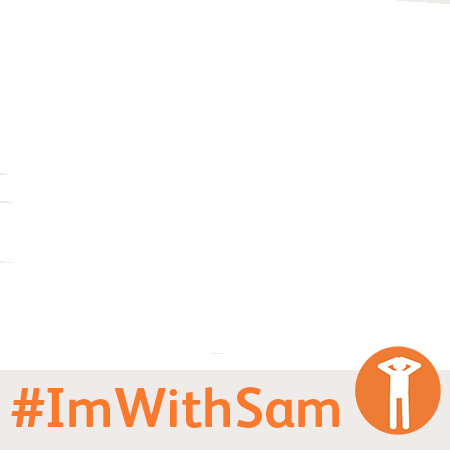 [Speaker Notes: Everyone, irrespective of the level of their learning disability, wants to and does communicate.

Here are some behaviours you can be aware of, which will help you identify a need to adapt communication. Discuss how these behaviours can affect police support…

Use plain English and avoid jargon and idioms to help make sure they understand.
Explain who you are and why you’re there to reassure them you’re there to help.
Ask them if they would like anyone with them to make sure they’re supported in a way that’s best for them.
Ask them if they would like to talk to you about what happened so they know they have a choice and are in control.
Be reassuring and patient so they can process what’s happening and don’t feel rushed or panicked.
Offer to record audio statements so they don’t have to repeat information and you can remind them what they have said.
Ask them to walk you through their experience and point out any distinguishing factors because sometimes recalling chronologically can help with memory and recall.
Guide them through making their statement by asking prompting questions so they know what you need from them and don’t get confused or overwhelmed.
Give them time to think about their answers and don’t pressure them to help ensure they aren’t telling you what they think you want them to.
Offer and support alternative forms of communication to help make sure they are in control and their needs are met.]
Communication Strategies Cont.
Confirmation – Some people use ‘echolalia’ (repeating what you have said) to process what is being communicated to them. Confirm when they are correct, gently explain if they have misunderstood/misinterpreted
Be Patient! – Some people can hyper focus or fixate on a given detail. Gently steer them back to the information you want from them by reminding them of things and asking clear questions.
DO NOT OVEREACT – Some people can suffer from overwhelm, over stimulation or become easily distressed. This is not generally a sign of aggression or belligerence. Give them space and time to calm. Reduce stress factors such as load noises (Radio/Sirens), remove high vis or hats, limit number of officers attending.
Be observant – Some autistic people ‘stim’ if stressed. This can be subtle (or not so) repetitive movements, self harming (pinching/hitting/skin picking/scratching) or rocking. Try to change your approach or take a break to avoid the individual becoming overwhelmed
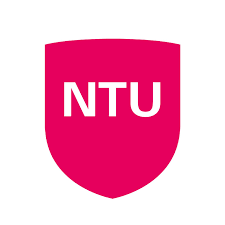 05 September 2024
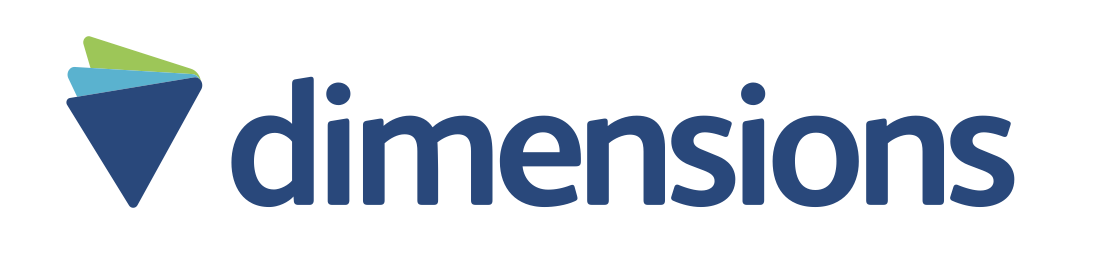 20
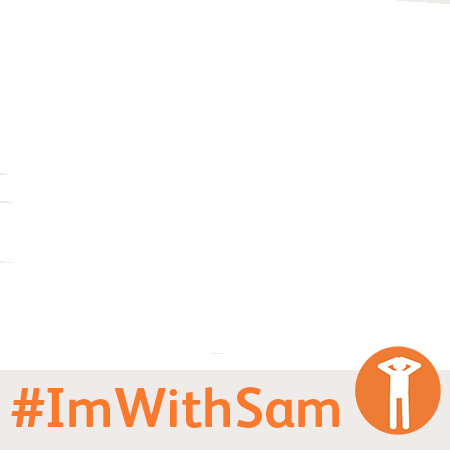 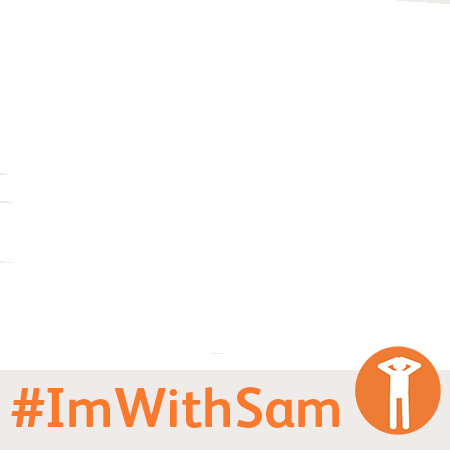 Communication Methods
Individuals communicate in the way that is best suited to them:
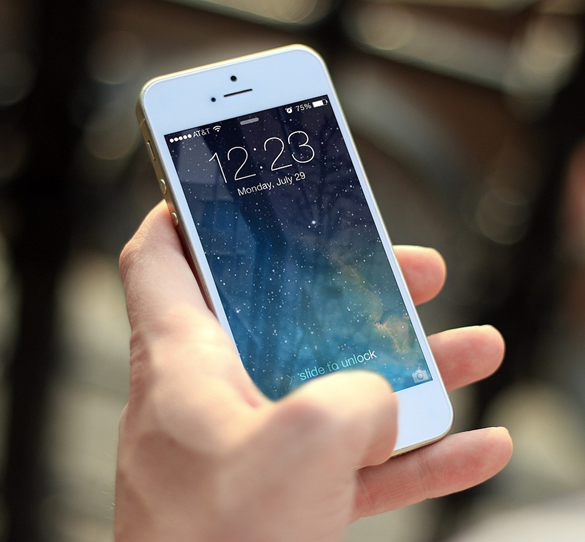 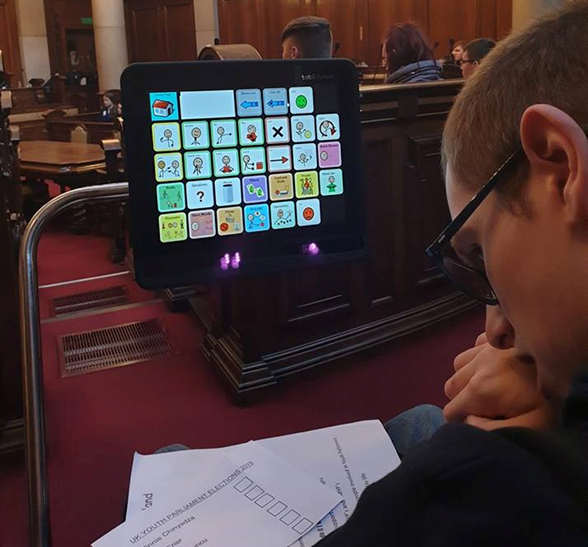 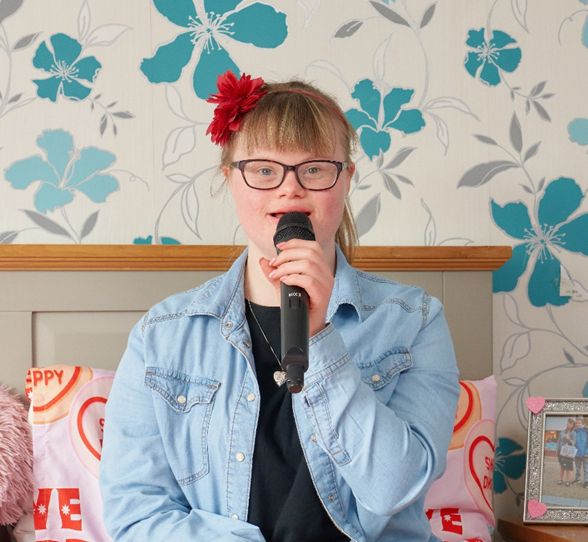 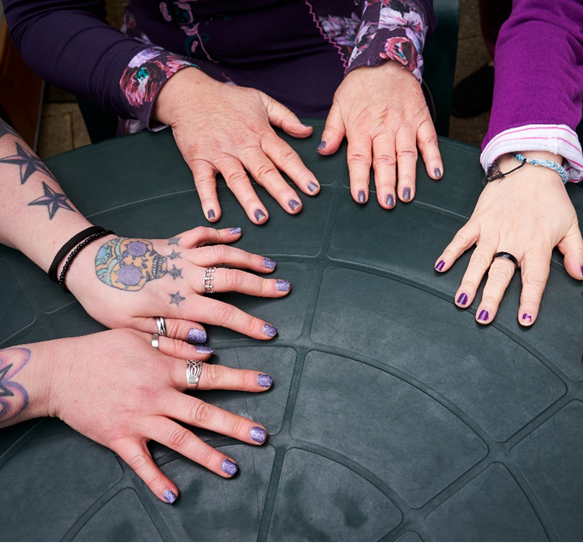 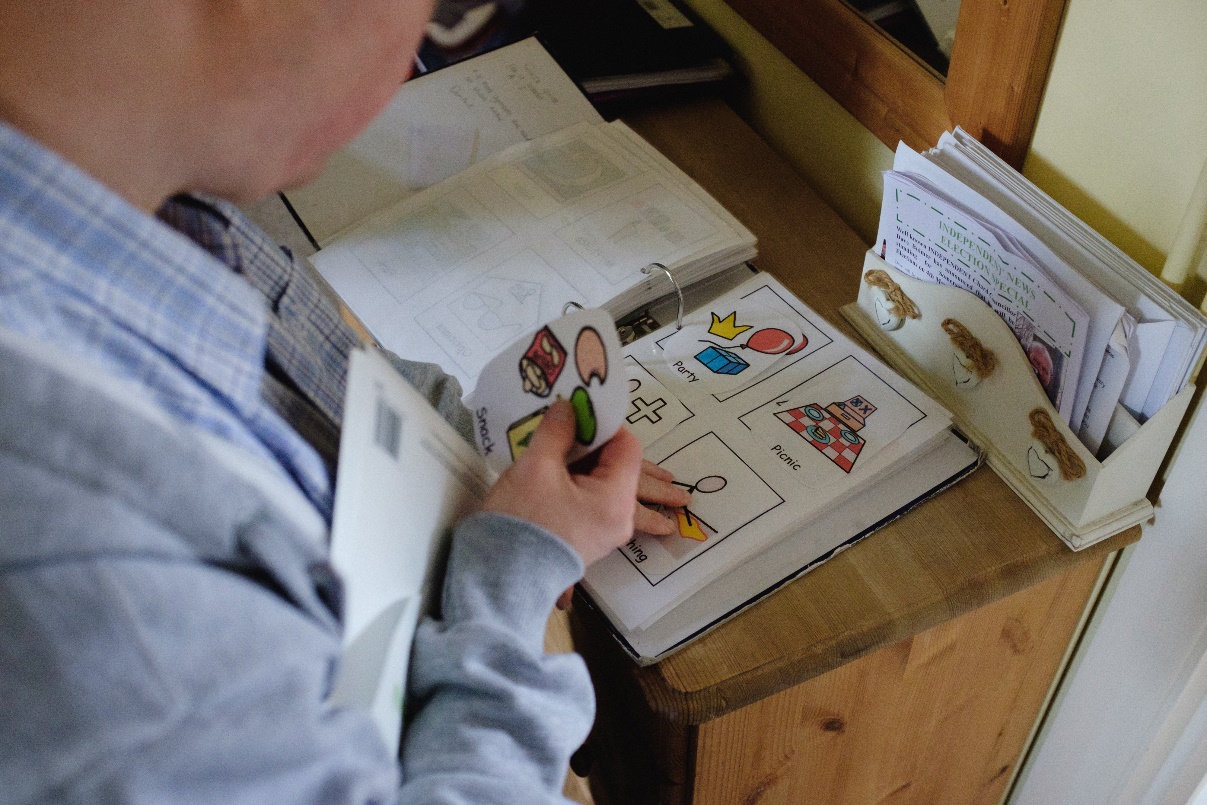 Symbols/Signs
Verbal Speech or noises
Text to Speech
Eye Gaze Tech
(Click Image for Info)
Sign Language
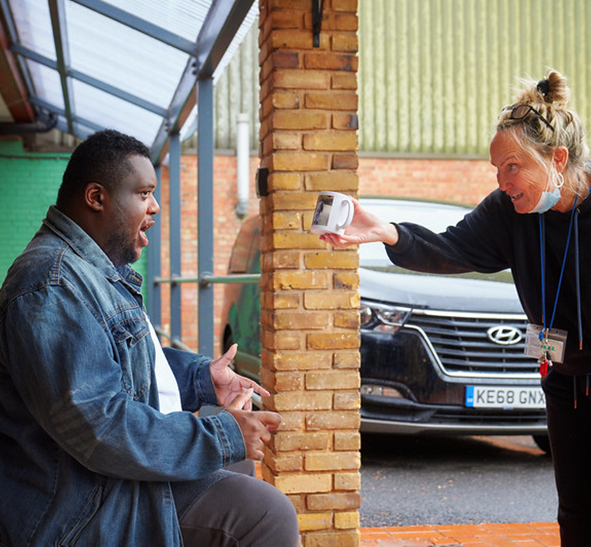 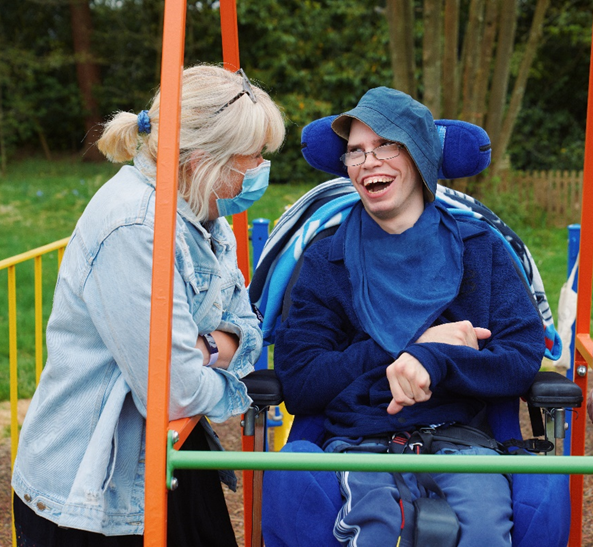 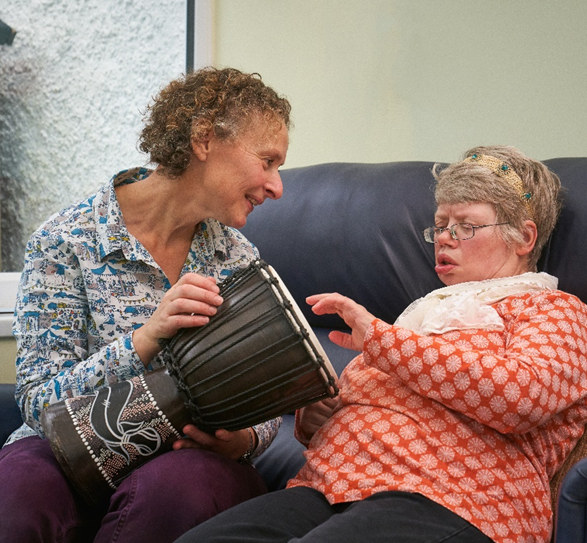 Use of facial expression/muscles
NVC (leaning/gesturing)
Behaviour/mood changes
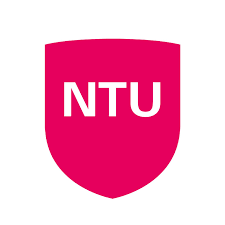 05 September 2024
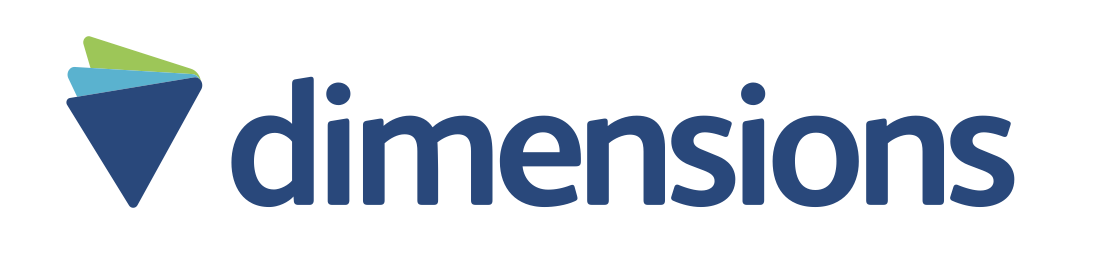 21
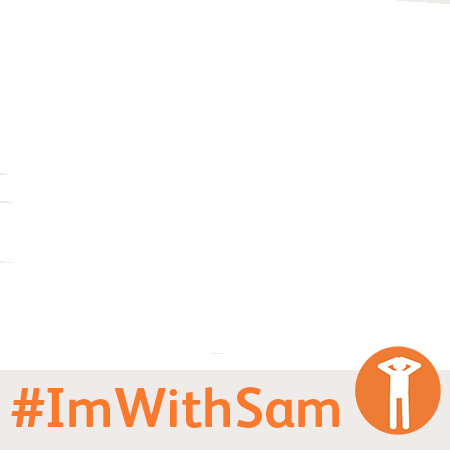 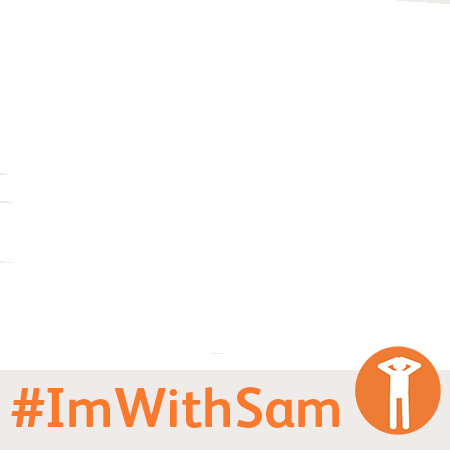 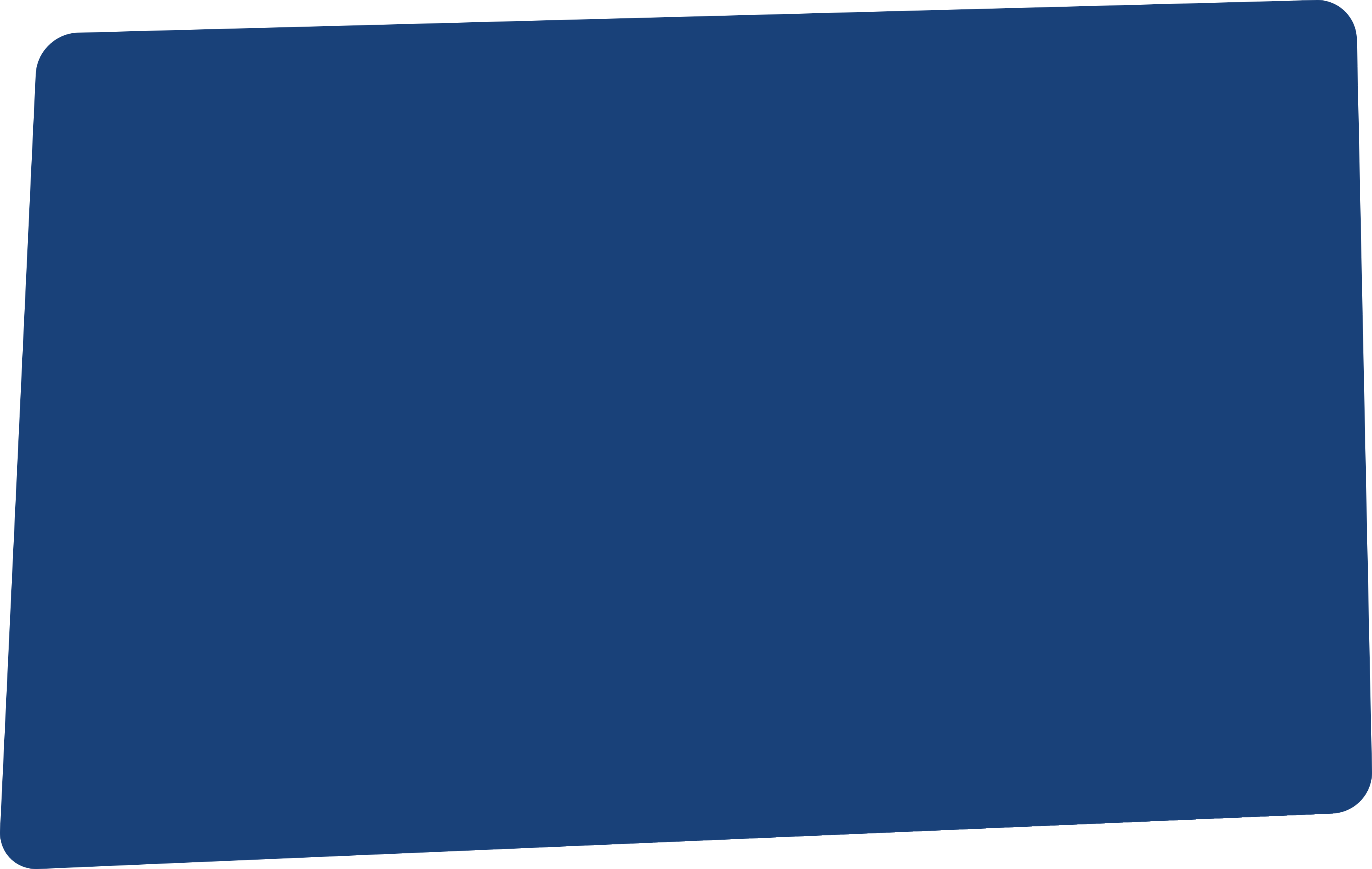 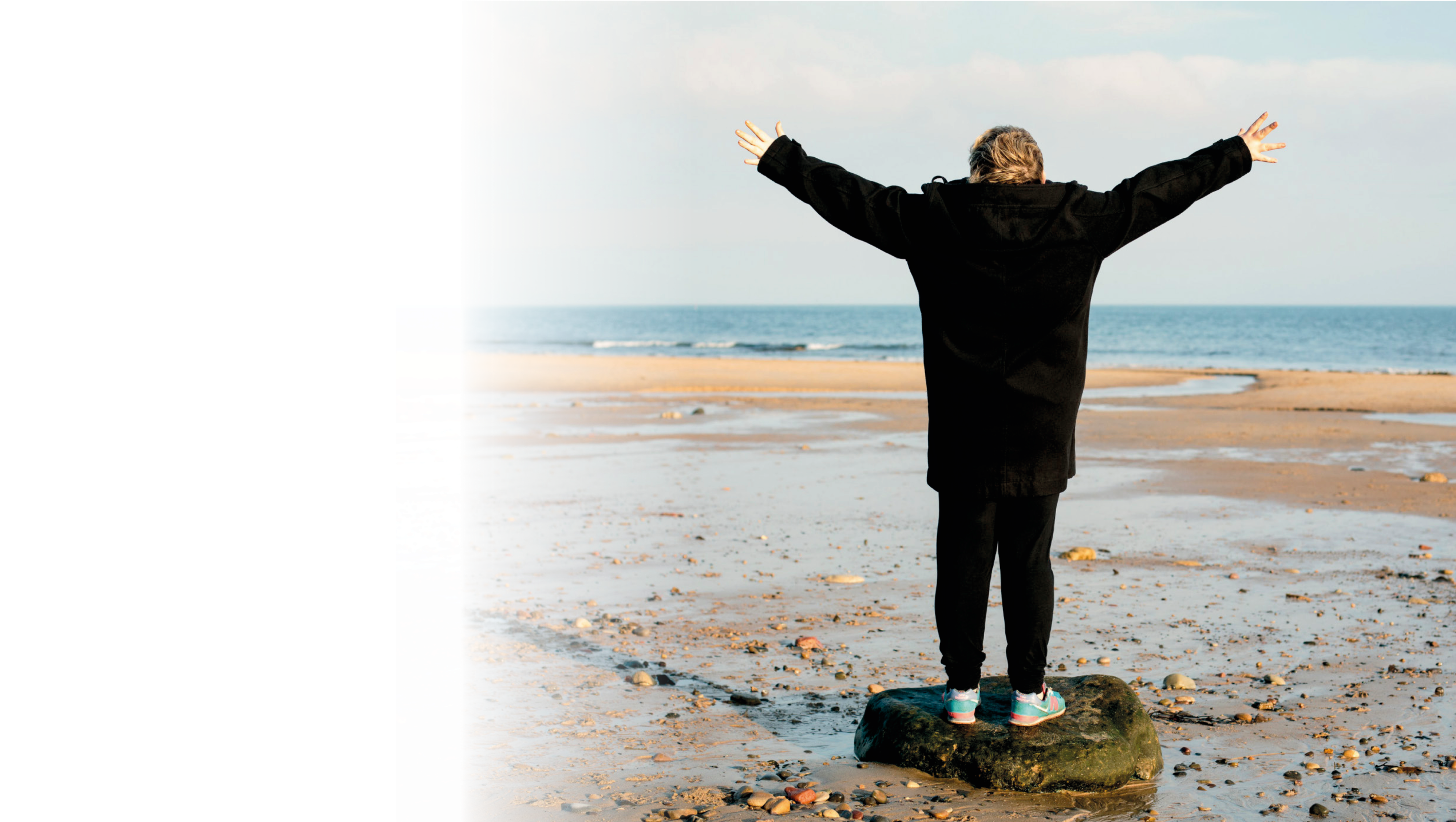 Reasonable Adjustments
Are a Legal Right
Talk to the Individual 
Don’t be afraid to Ask
Be Adaptable
Give people Space and Time
Everyone, irrespective of the level of their learning disability and/or autism, wants to and does communicate.
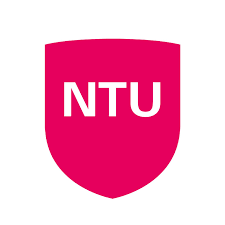 05 September 2024
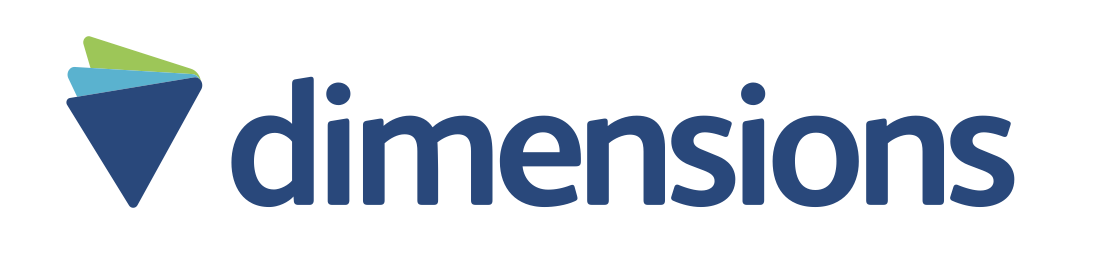 22
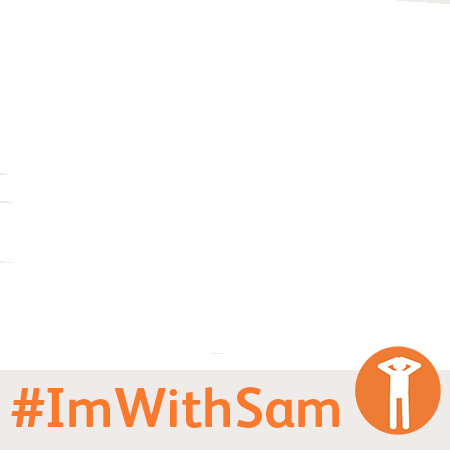 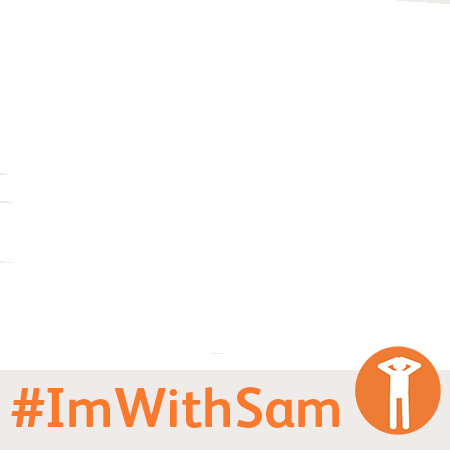 [Speaker Notes: Reasonable adjustments are an individual's legal right to improve inclusion and accessibility.  There are hundreds of types of reasonable adjustments but if you are adaptable, creative and open-minded you will find what works for the victim. Most important of all, you can ask and discuss options with the victim and/or their carers, support workers and/or loved ones.

When thinking about reasonable adjustments, it can be easier to think about the problem you're trying to solve then work on the solution; thus giving you the reasonable adjustment and a clear benefit.

Some victims or witnesses who have learning disabilities and/or autism may or may not have capacity to make statements and decisions independently. They may have the right to an Appropriate Adult. Support Workers should not be asked to be the Appropriate Adult. An individual does not need an Appropriate Adult present to report a crime. 


Even if they have someone supporting them and/or high support needs, always speak to the individual. It shows respect and that they are your priority. The person supporting them might respond on their behalf, but you should hold the conversation with the individual.


Don’t be afraid to ask how they would prefer you communicate with each other, and ask each time (it might change). Lead by their example and be adaptable. 

Always try to use plain English, avoid jargon and give them time to process. Some people might stay silent for longer than you expect before acknowledging you’ve said something, whereas others might repeat what you’re saying. 
Both of these are ways of processing what you’re saying, so be patient and confirm when they have got it right and clarify if they have misunderstood. Be clear when you need information from them and what information you need. Remember, they might not tell you what happened in chronological order and they might need prompts to provide more details.

Don’t overthink your interactions; the more you have the easier they will become and you can adapt how you communicate, just like you do subconsciously with different people every day. Each interaction you have is a learning opportunity and, remember, you have been adapting your communication style to suit the person you're talking to for years. This isn't different, it's just conscious instead of subconscious.]
Case Study – Jordan’s Story
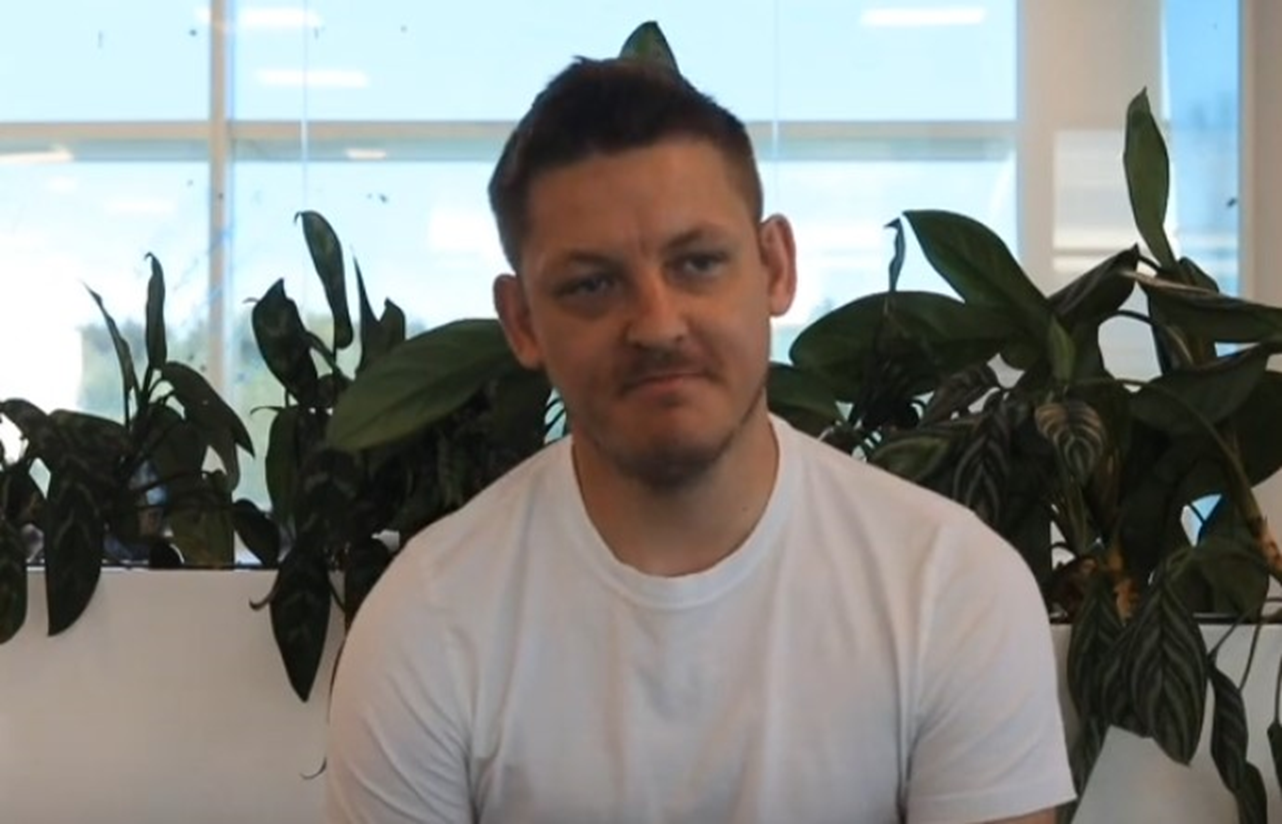 Jordan’s neighbours were harassing and intimidating him, his support network, and other residents.
When Jordan reported them, they found out and escalated their behaviours.
Clip 1                 Clip 2
Clip 3
Watch these clips of Jordan’s experience:
Discuss the police actions – why did this cause an escalation?
Who was responsible for Jordan’s safety?
If Jordan was not disabled, would he have had a different response?

Now watch clip 3 and discuss how this officer made a difference.
Clip 1     |   Clip 2
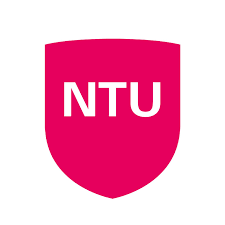 05 September 2024
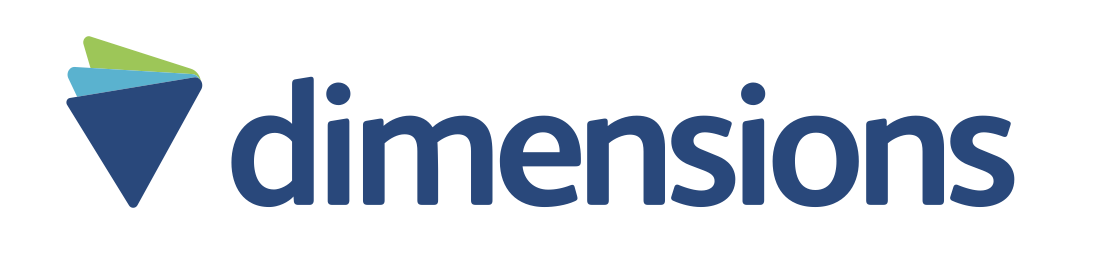 23
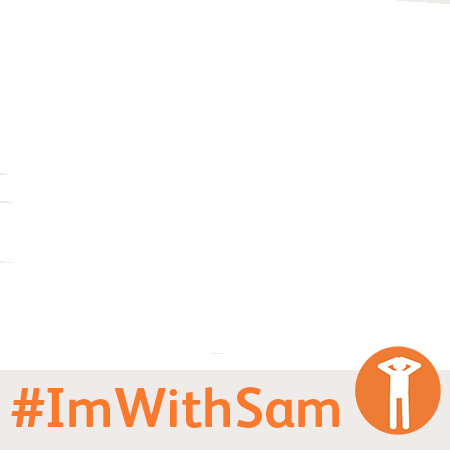 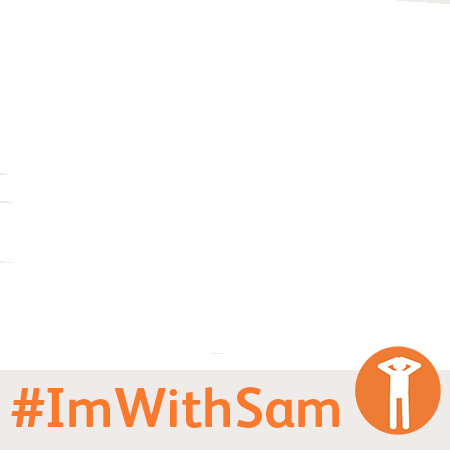 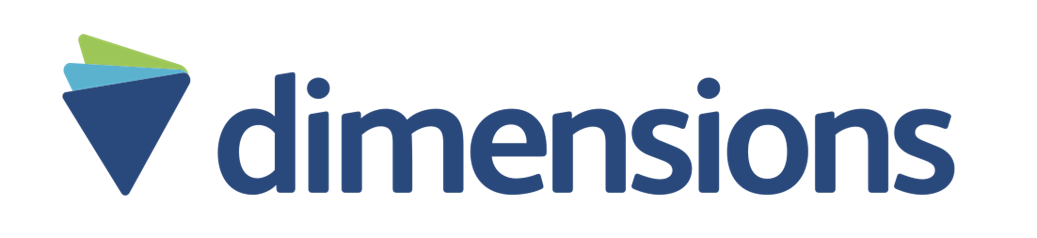 The content and associated slide pack for this session have been developed and validated jointly by Dimensions UK Ltd and Nottingham Trent University. Use of these materials for training purposes is granted under an Open Licence arrangement for non-commercial purposes.
Changes or modifications to the materials must not be made without prior approval of the licence holder.
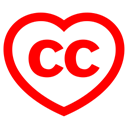 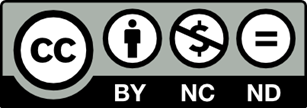